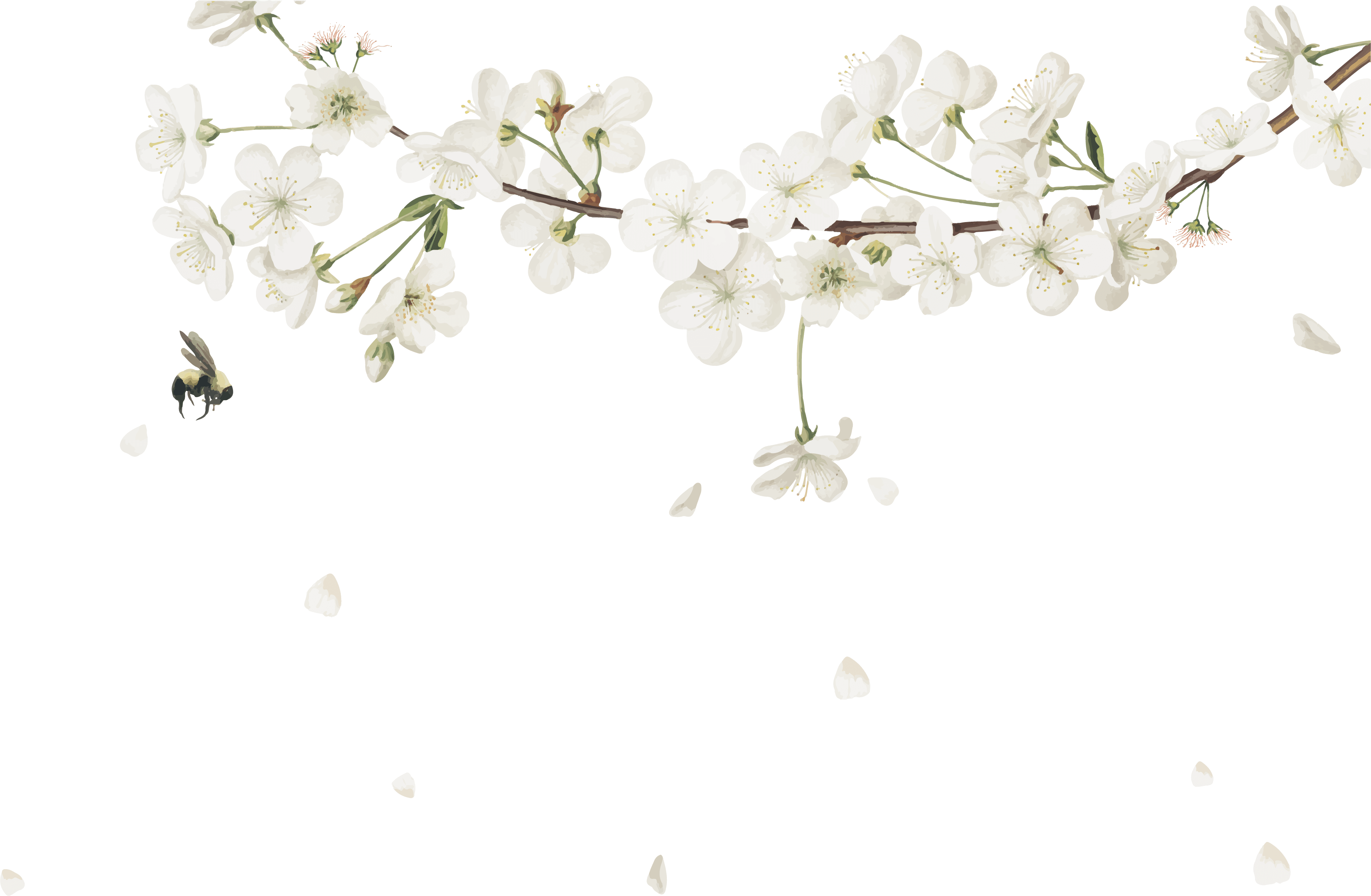 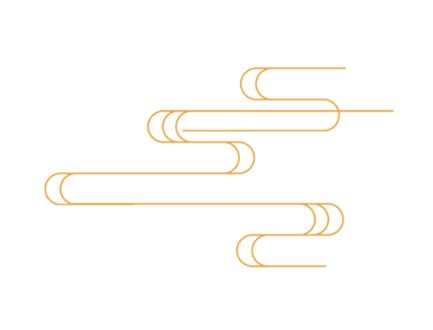 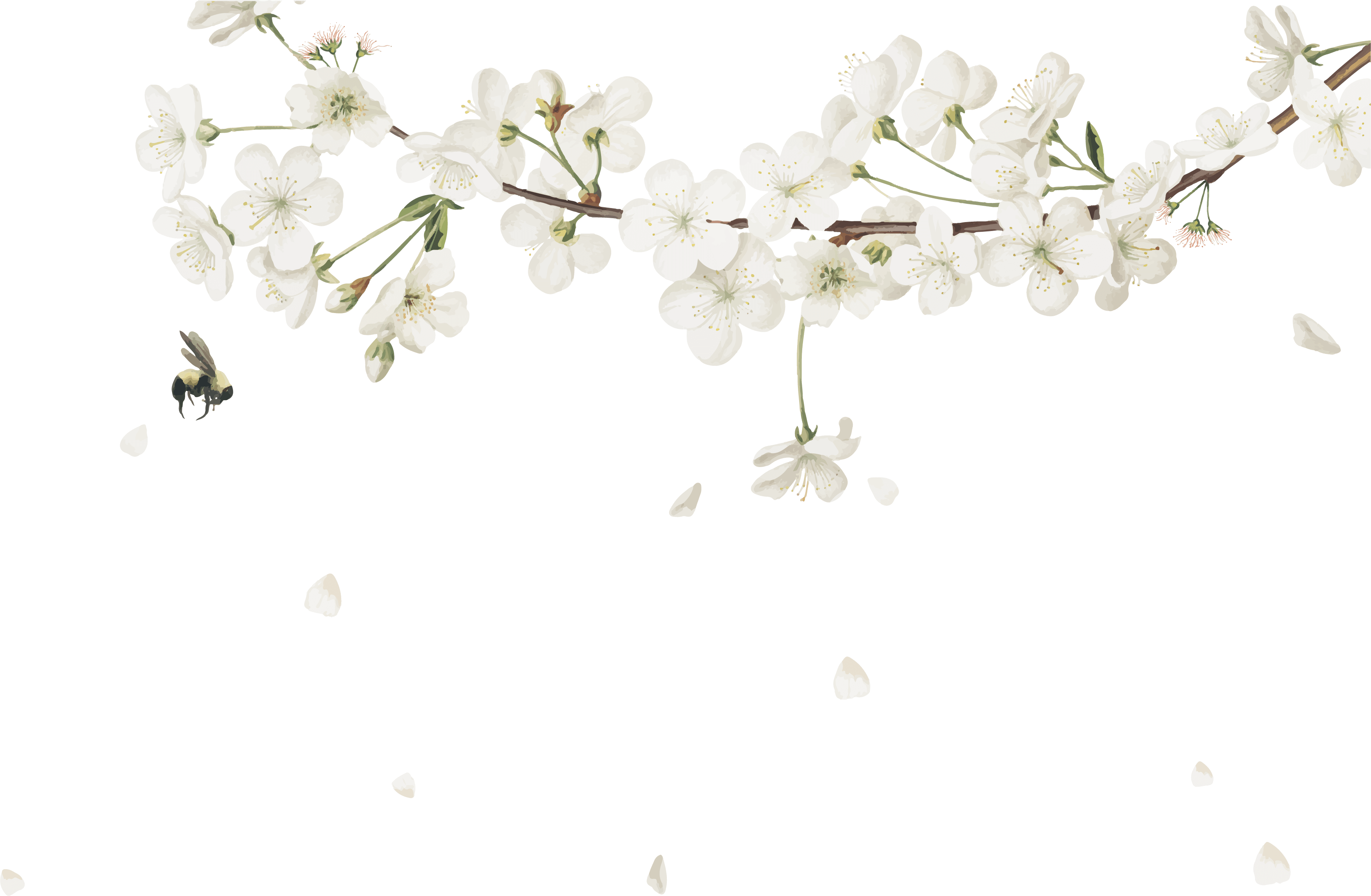 添加标题
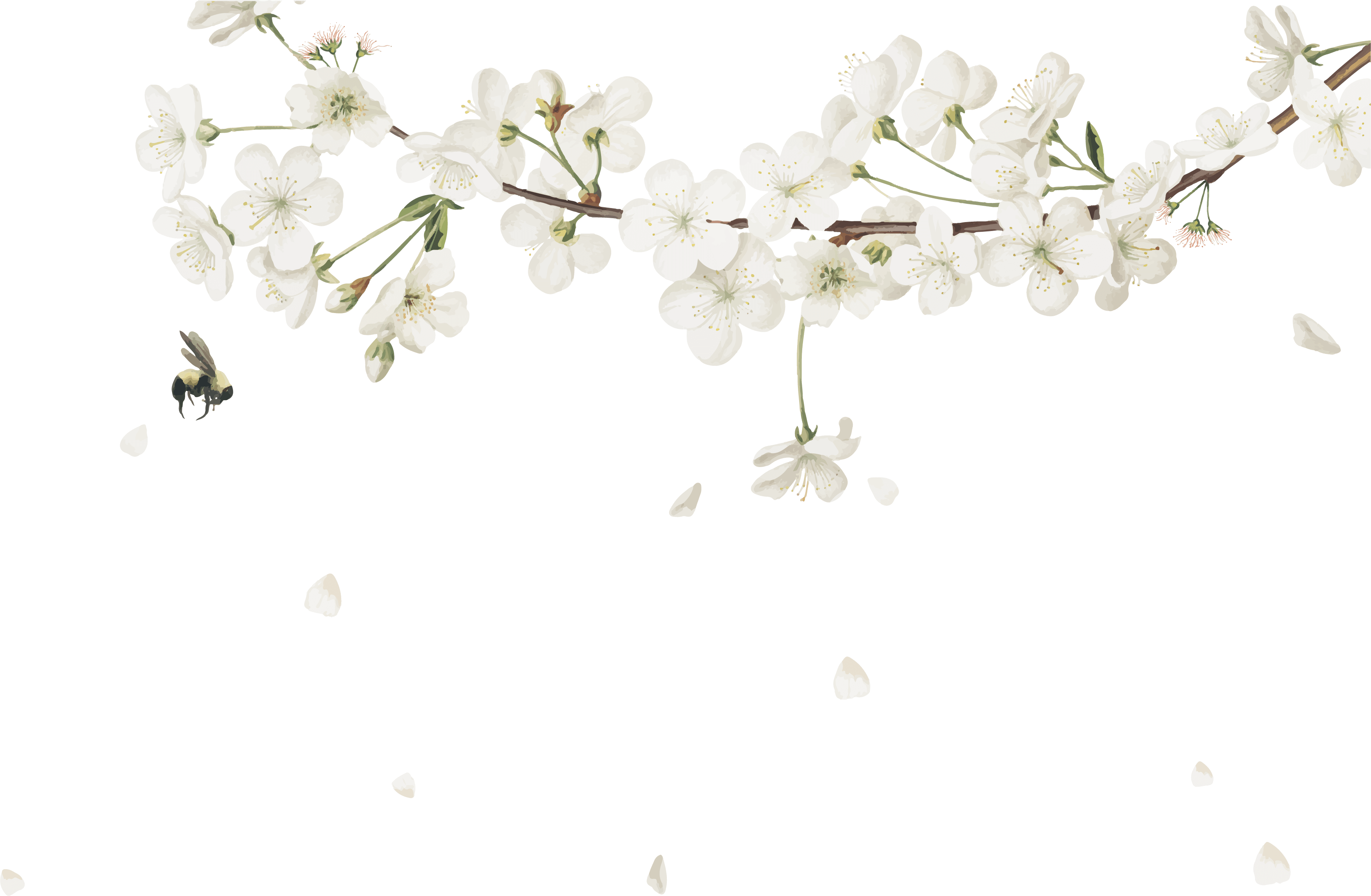 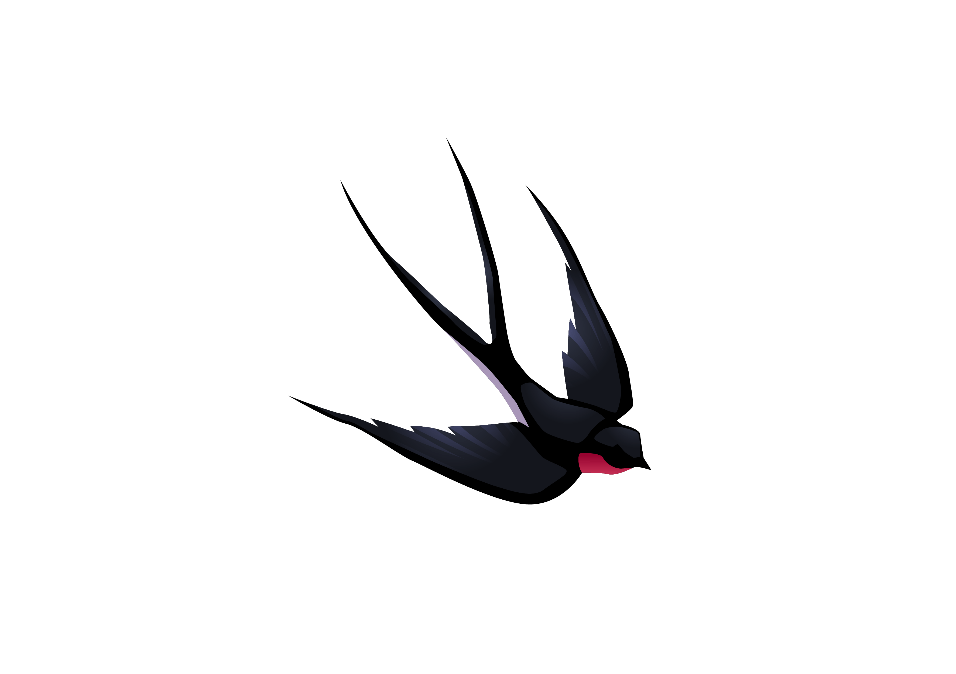 【工作总结】
【工作计划】
【商务汇报】
【述职报告】
【总结汇报】
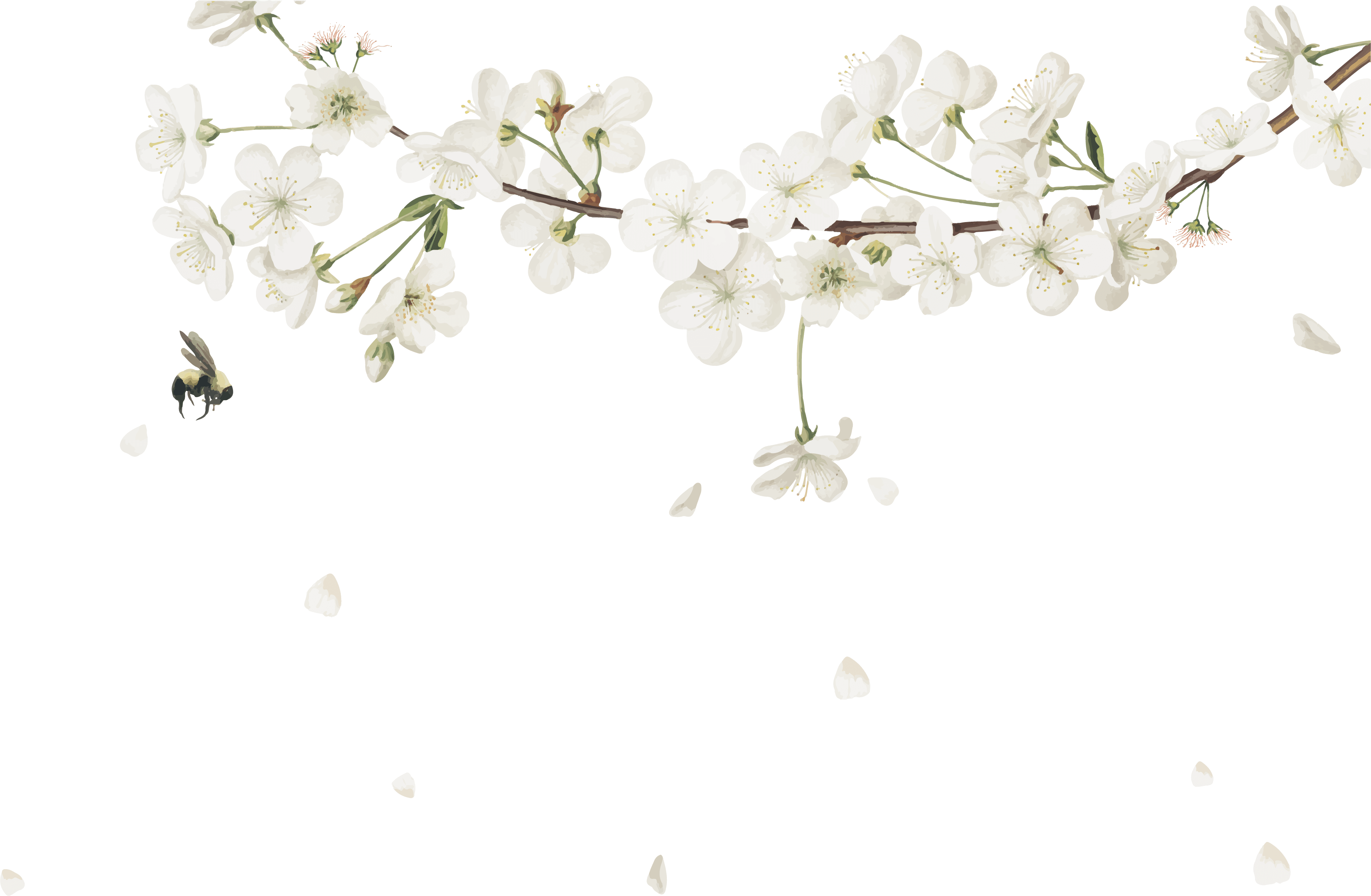 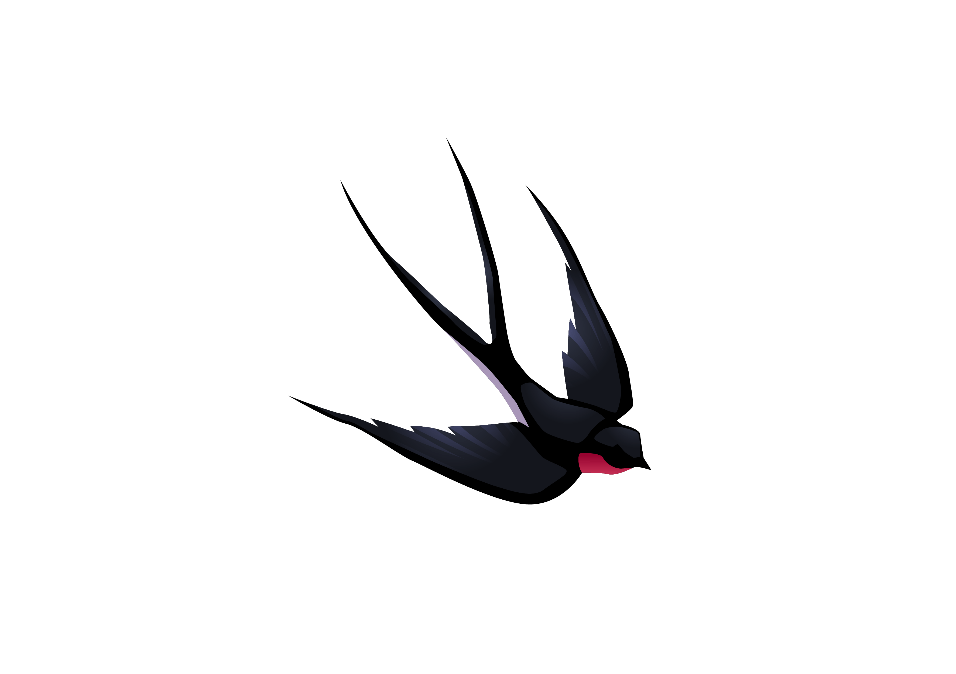 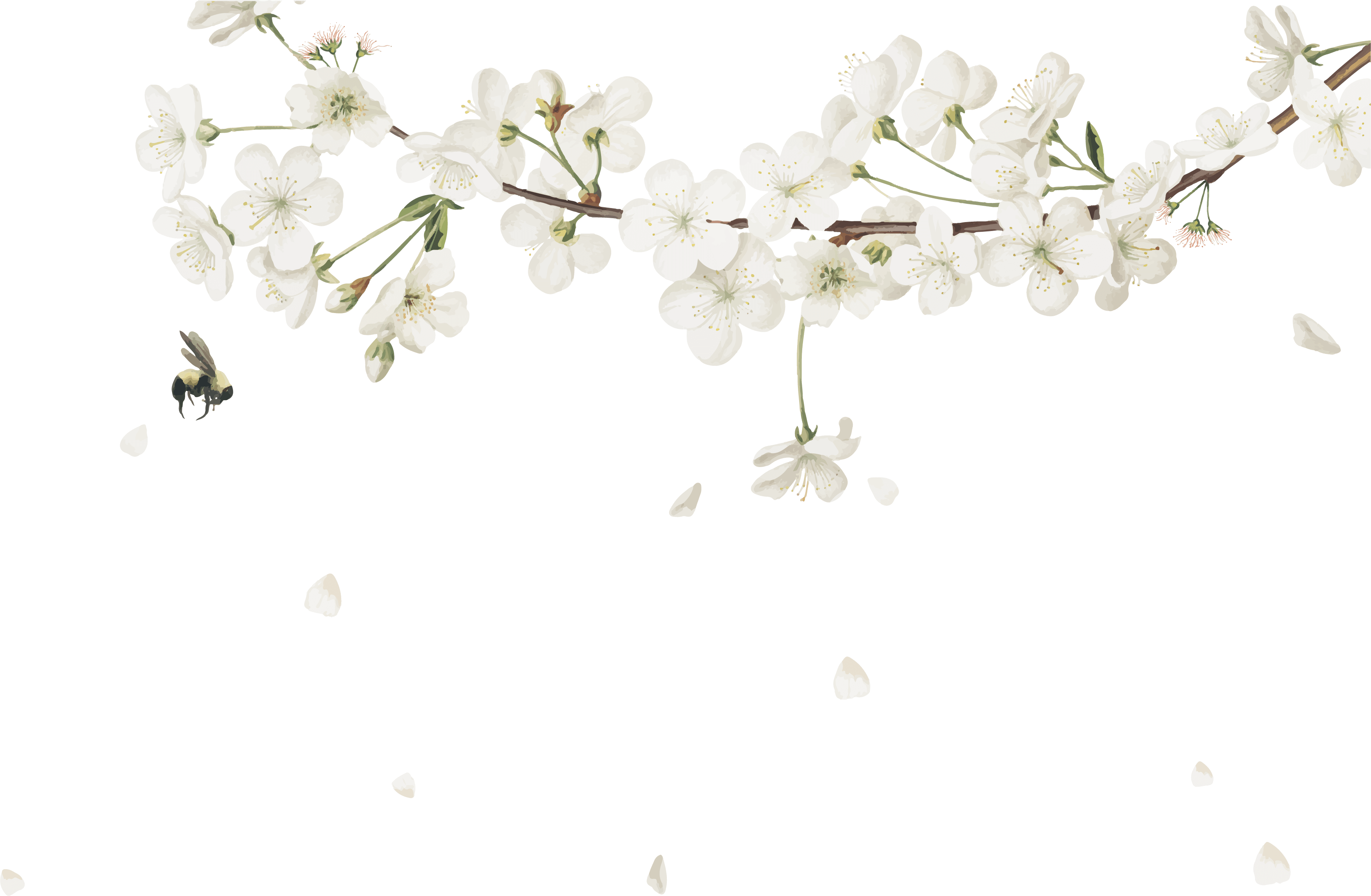 01
02
03
04
目  录
CONTENTS
工作回顾
工作收获
工作不足
计划展望
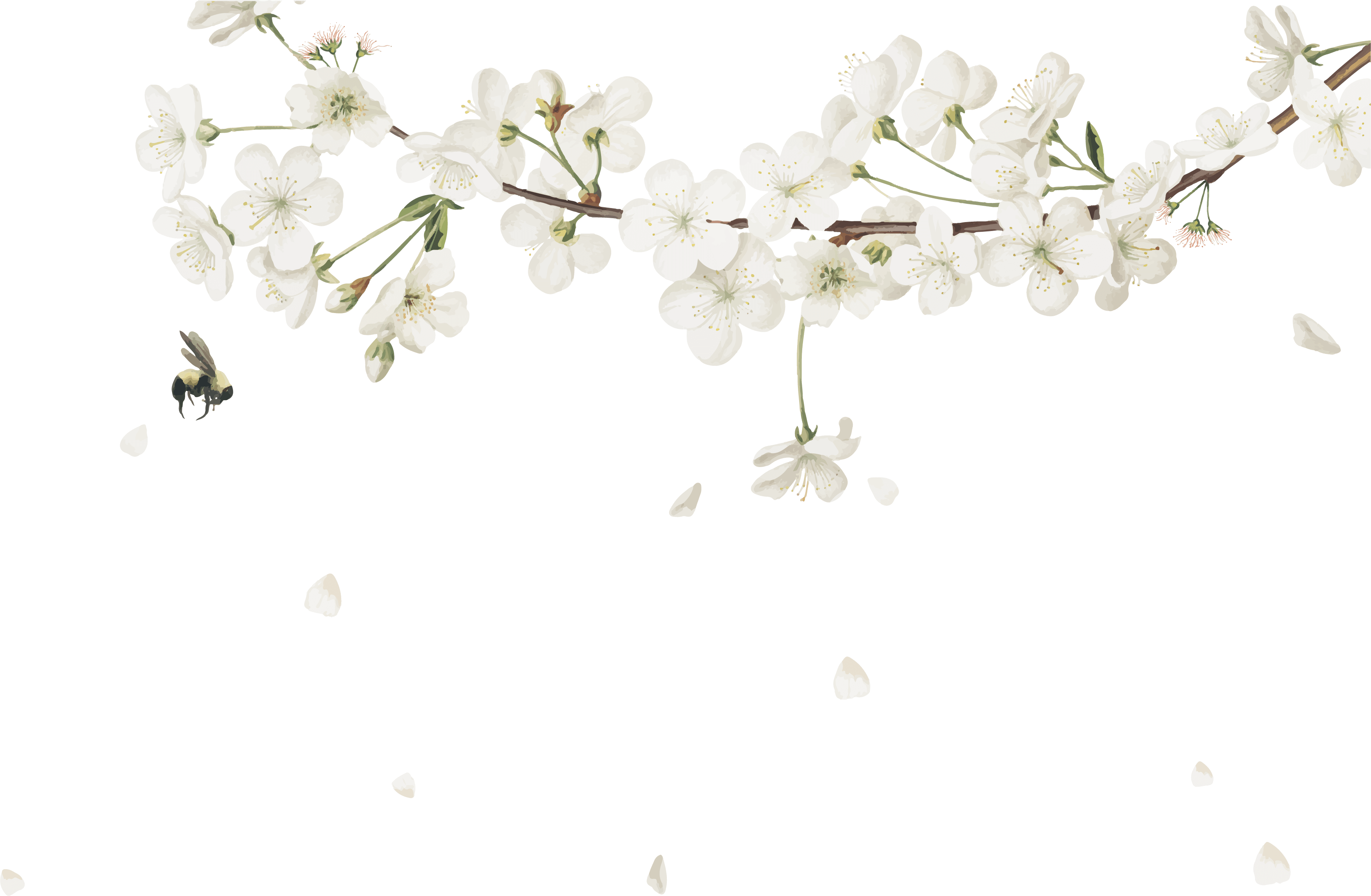 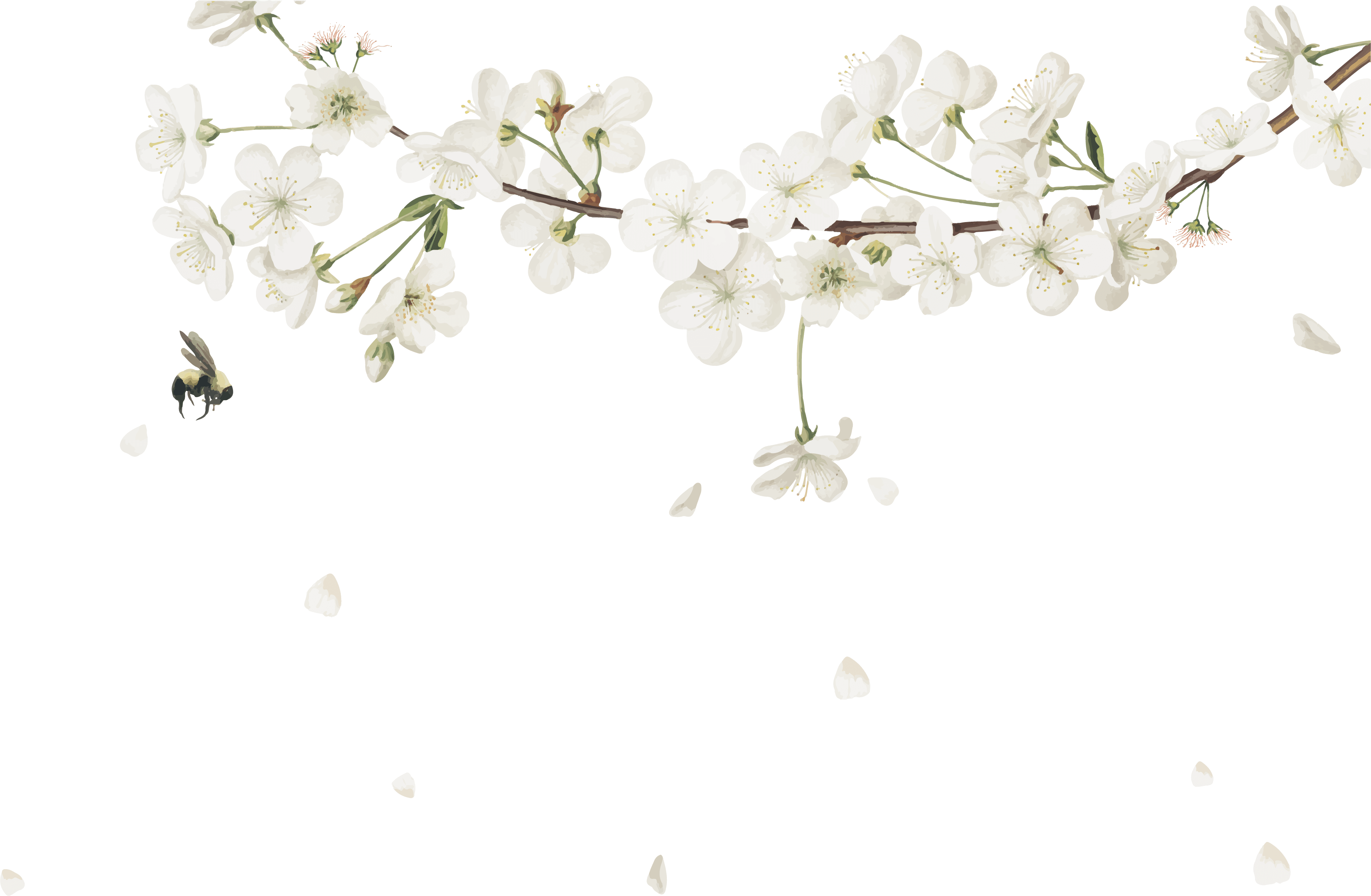 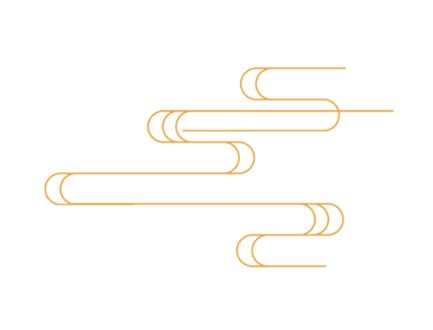 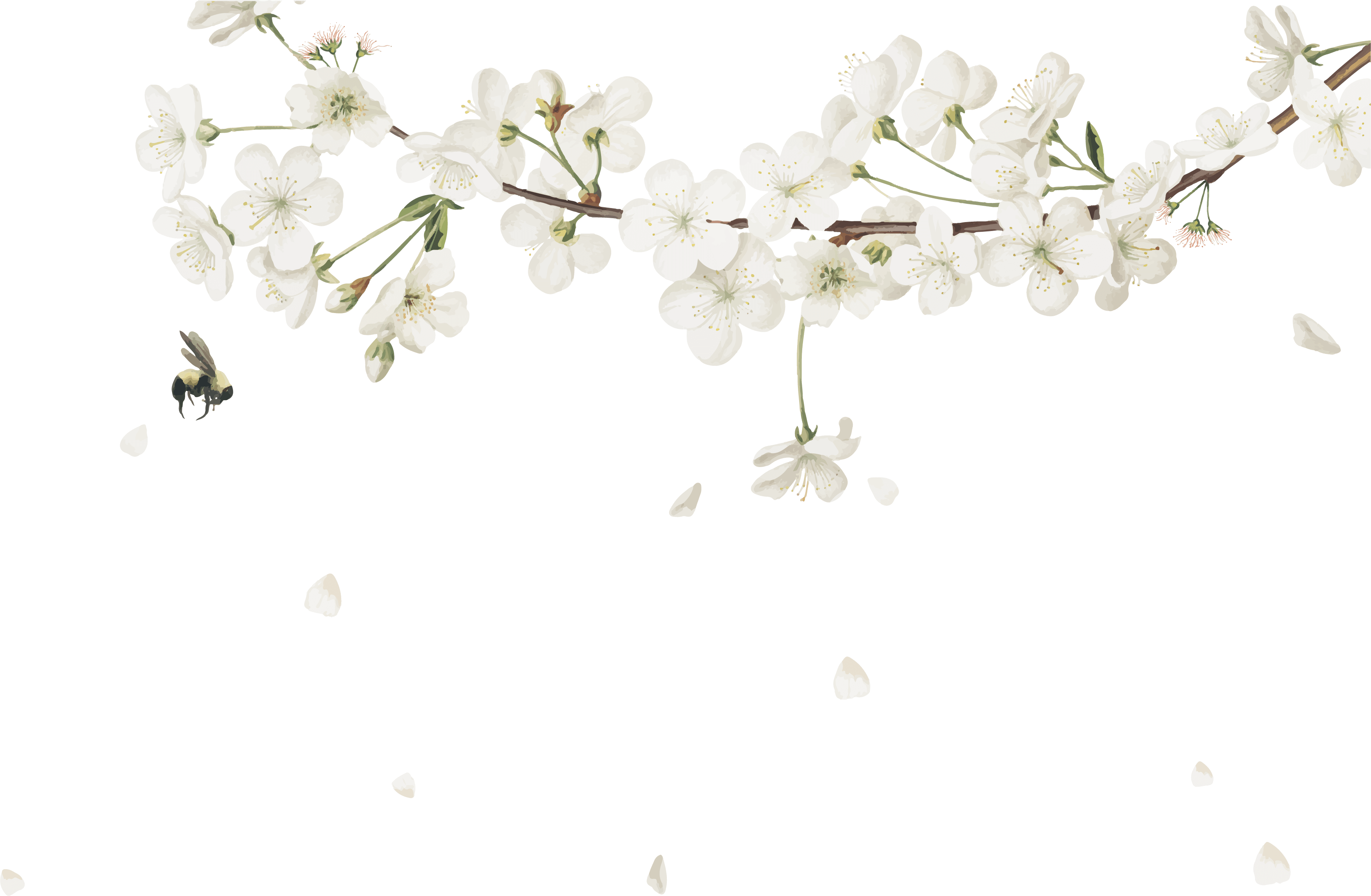 工作回顾
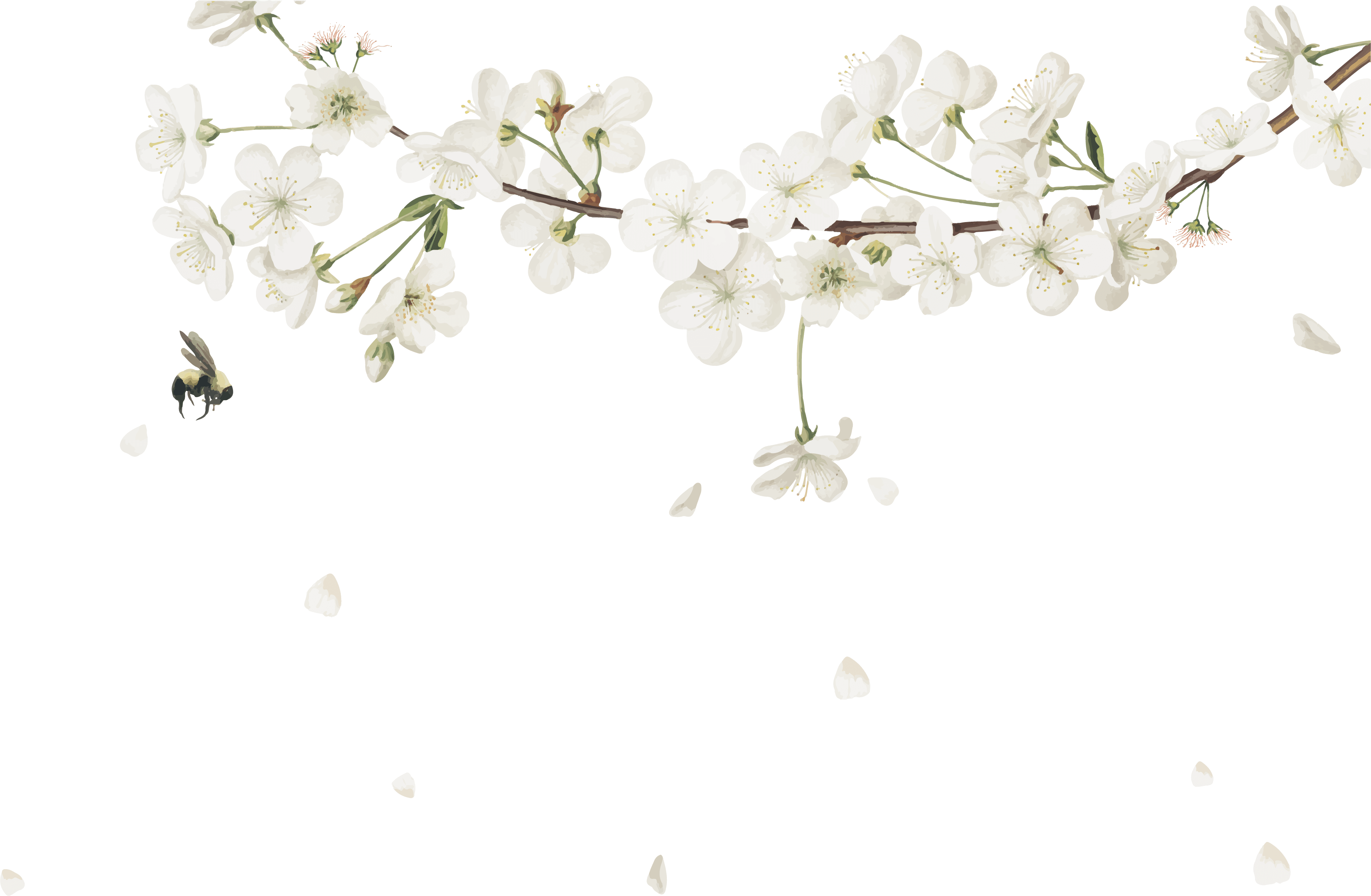 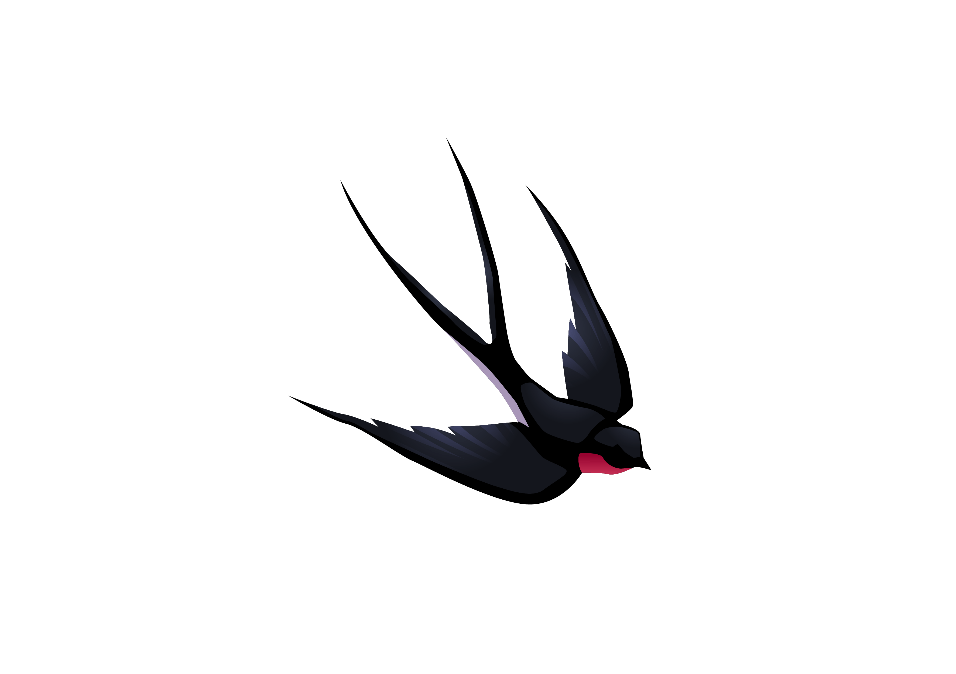 工作岗位职责
主要工作事项
工作完成情况
学习培训情况
部门活动情况
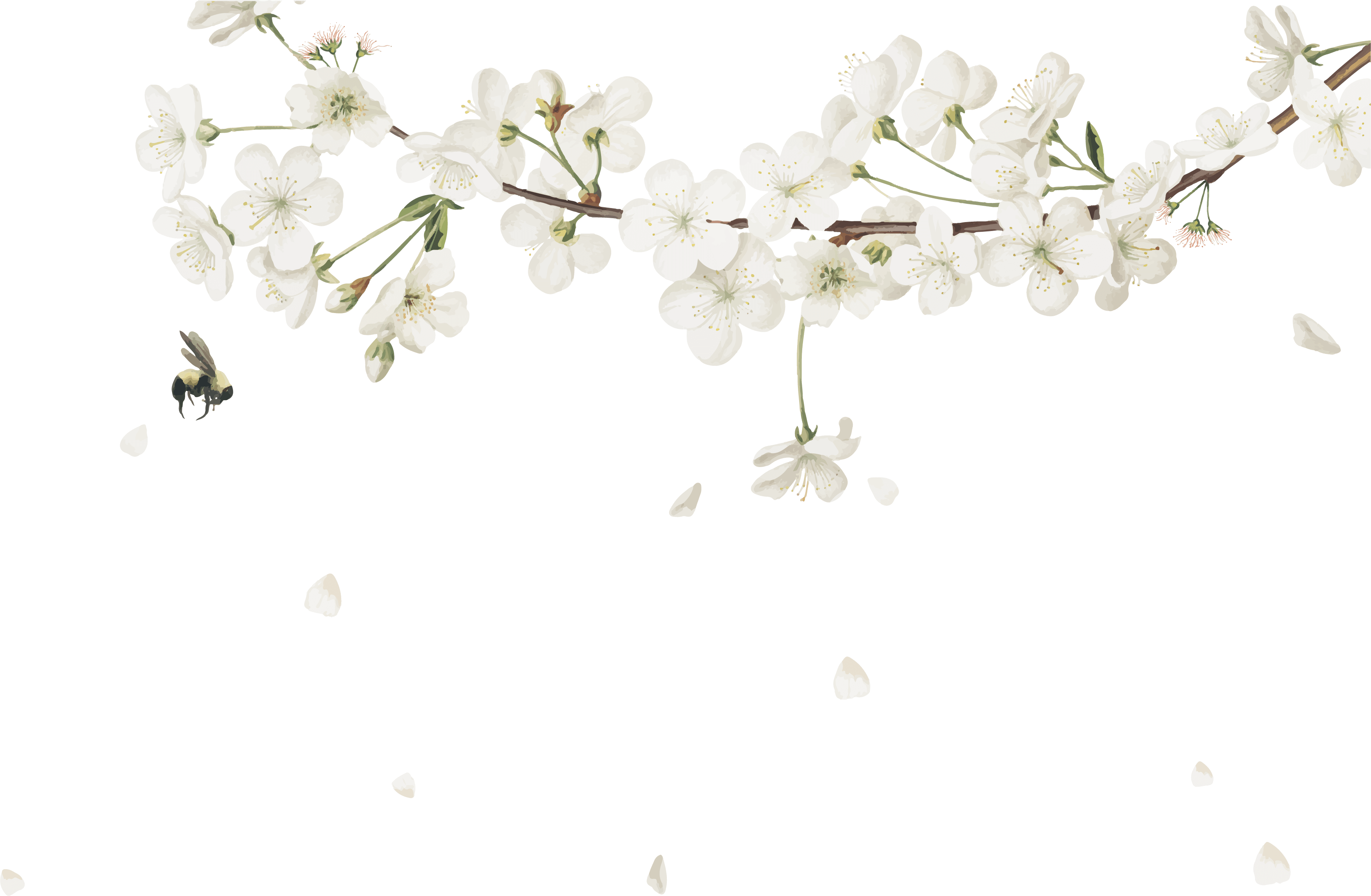 PART 01
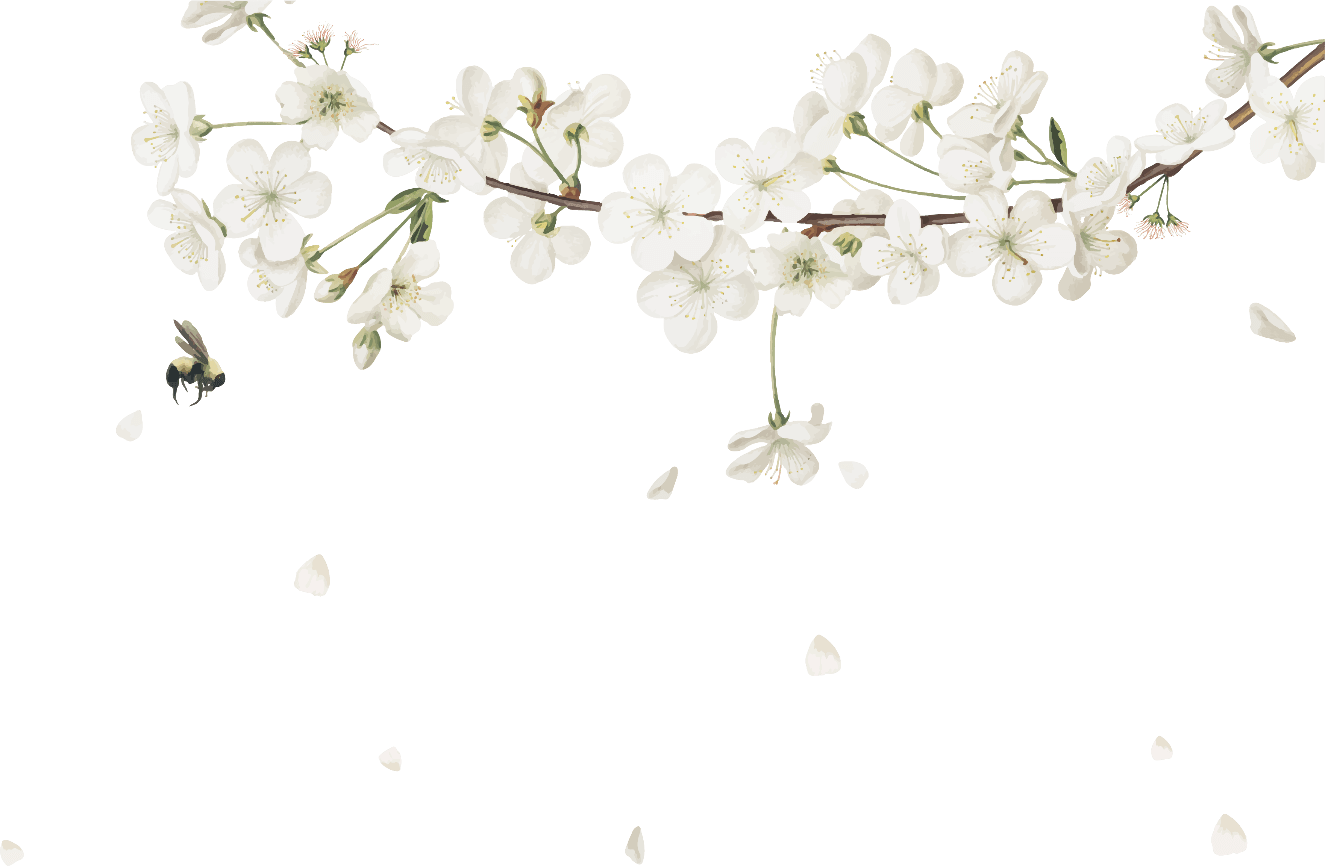 工作岗位职责
标题文本预设
标题文本预设
请在此处输入文本信息，简明扼要即可，并注意仔细检查是否有文本错误
请在此处输入文本信息，简明扼要即可，并注意仔细检查是否有文本错误
79%
标题文本预设
标题文本预设
请在此处输入文本信息，简明扼要即可，并注意仔细检查是否有文本错误
请在此处输入文本信息，简明扼要即可，并注意仔细检查是否有文本错误
请在此处输入文本信息，简明扼要即可，并注意仔细检查是否有文本错误
标题文本预设
标题文本预设
请在此处输入文本信息，简明扼要即可，并注意仔细检查是否有文本错误
请在此处输入文本信息，简明扼要即可，并注意仔细检查是否有文本错误
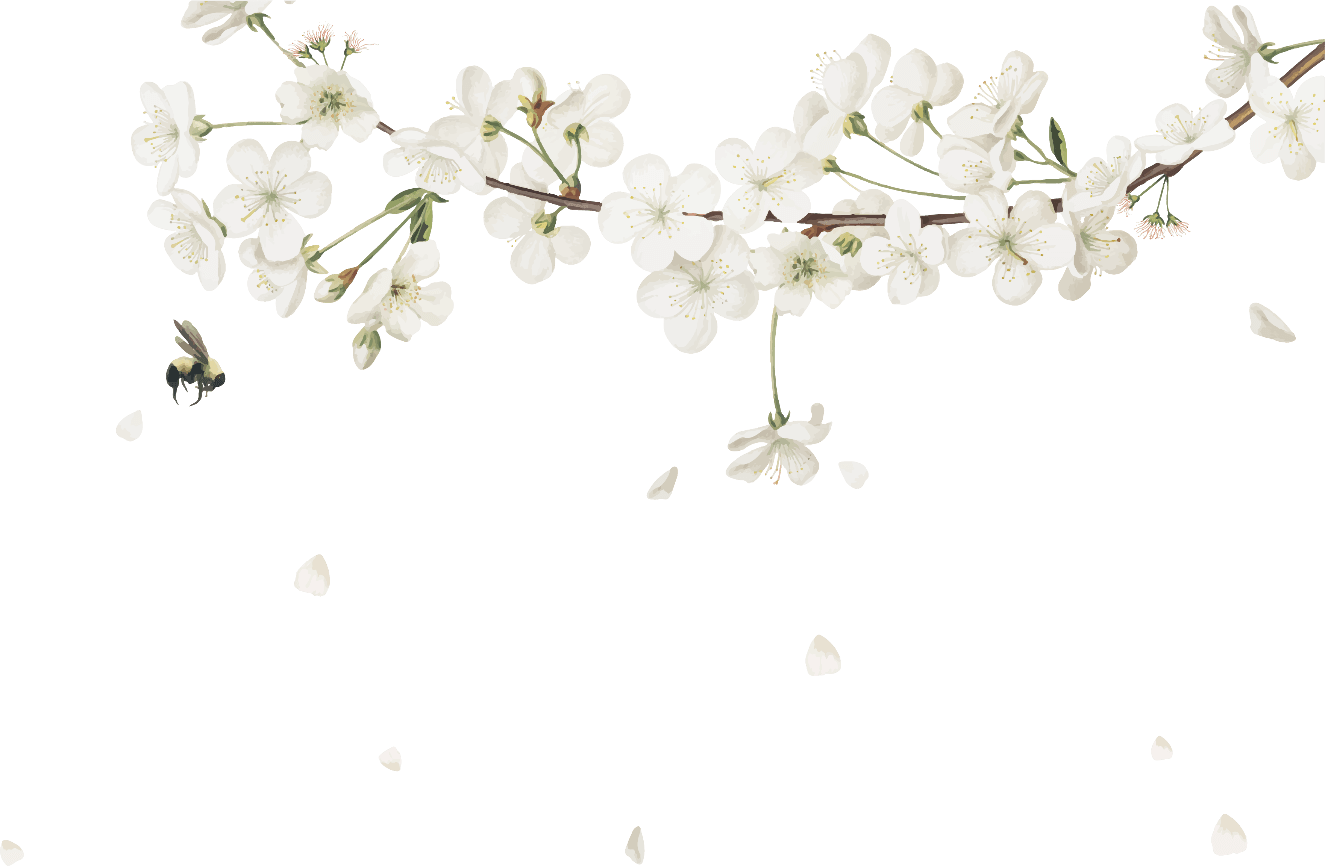 主要工作事项
45%
标题文本预设
标题文本预设
请在此处输入文本信息，简明扼要即可，并注意仔细检查是否有文本错误
请在此处输入文本信息，简明扼要即可，并注意仔细检查是否有文本错误
65%
83%
78%
标题文本预设
标题文本预设
请在此处输入文本信息，简明扼要即可，并注意仔细检查是否有文本错误
请在此处输入文本信息，简明扼要即可，并注意仔细检查是否有文本错误
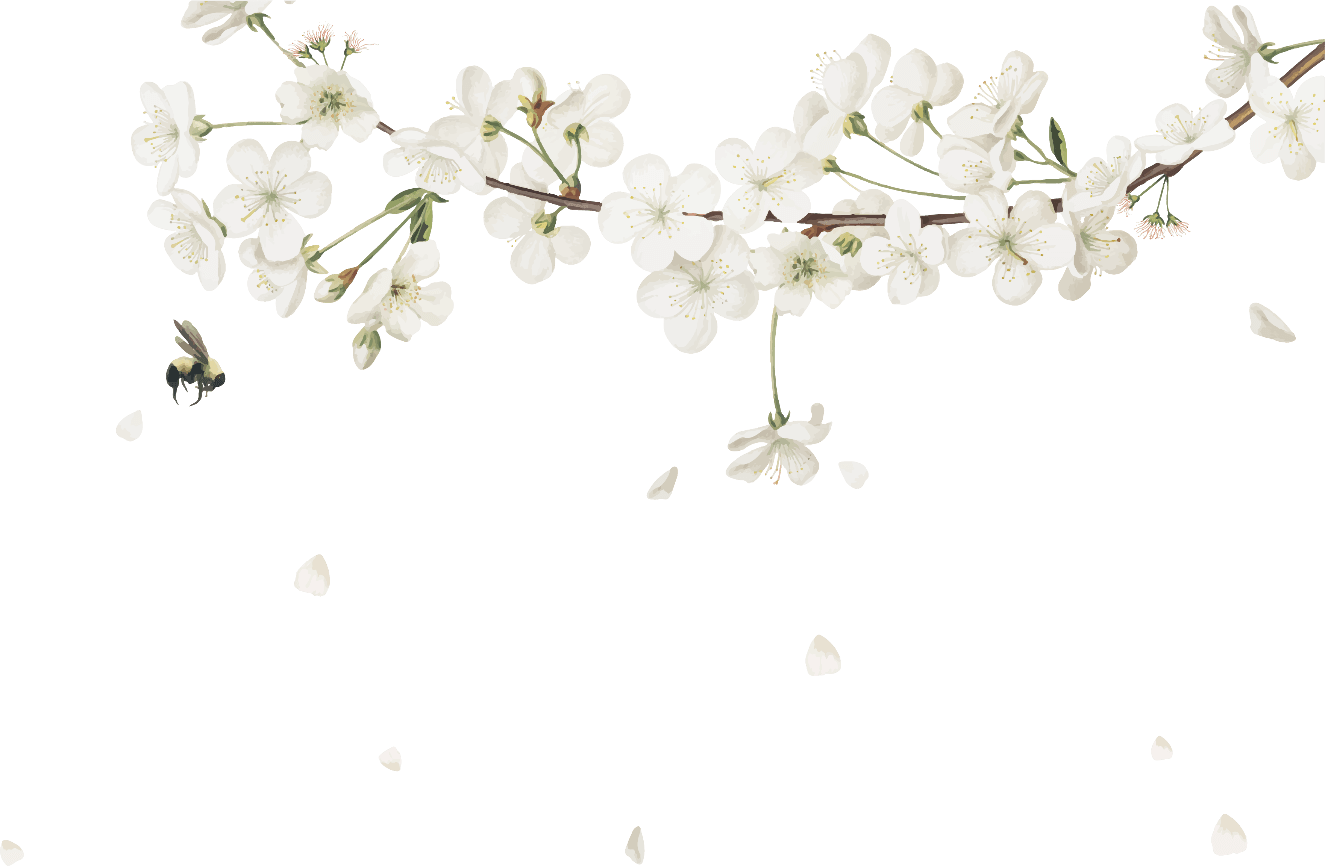 工作完成情况
7 2%
标题文本预设
请在此处输入文本信息，简明扼要即可，并注意仔细检查是否有文本错误请在此处输入文本信息，简明扼要即可，并注意仔细检查是否有文本错误请在此处输入文本信息，简明扼要即可，并注意仔细检查是否有文本错误
6 1%
KEY WORD
4 8%
KEY WORD
KEY WORD
标题文本预设
标题文本预设
标题文本预设
请在此处输入文本信息，简明扼要即可，并注意仔细检查是否有文本错误
请在此处输入文本信息，简明扼要即可，并注意仔细检查是否有文本错误
请在此处输入文本信息，简明扼要即可，并注意仔细检查是否有文本错误
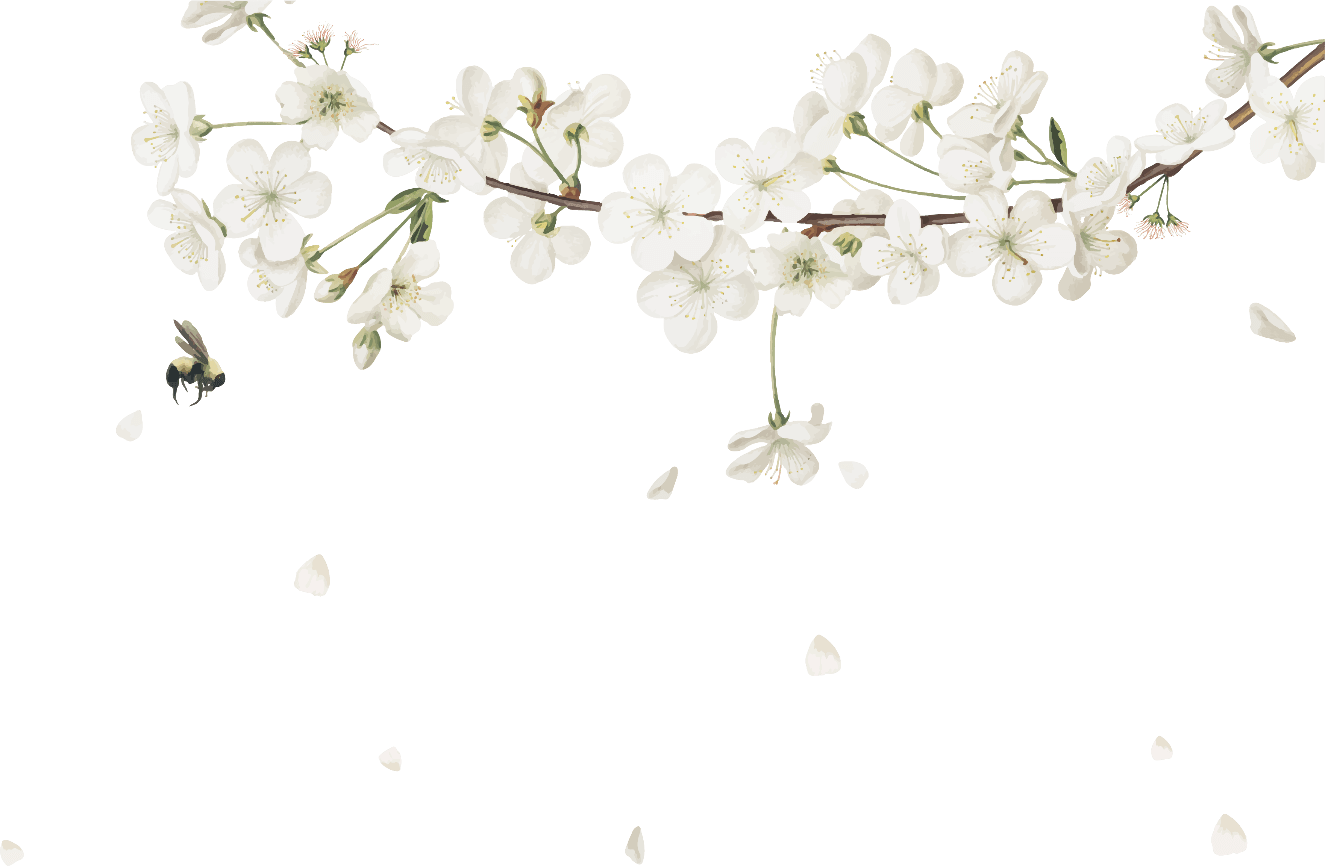 学习培训情况
标题文本预设
标题文本预设
标题文本预设
标题文本预设
请在此处输入文本信息，简明扼要即可，并注意仔细检查是否有文本错误
请在此处输入文本信息，简明扼要即可，并注意仔细检查是否有文本错误
请在此处输入文本信息，简明扼要即可，并注意仔细检查是否有文本错误
请在此处输入文本信息，简明扼要即可，并注意仔细检查是否有文本错误
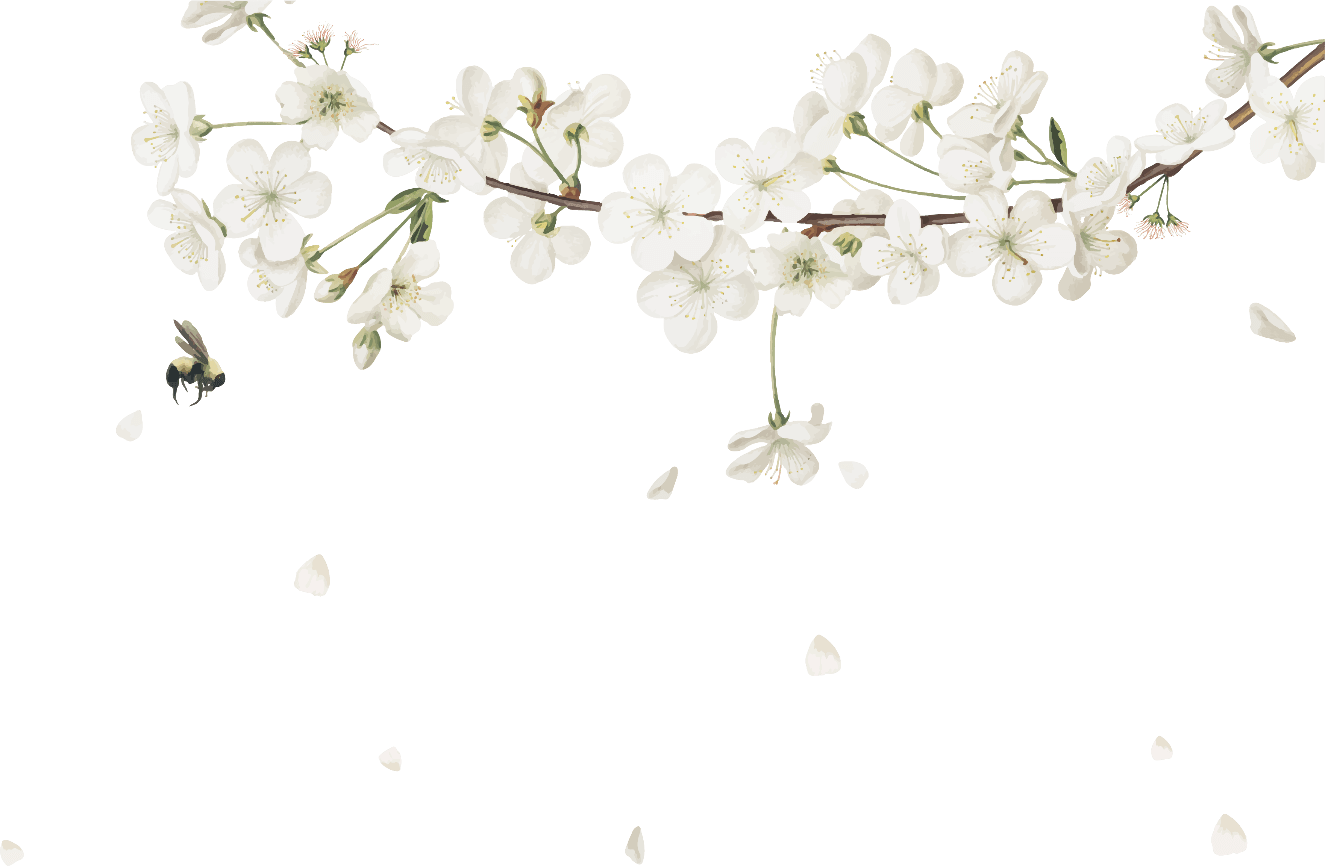 部门活动情况
标题文本预设
标题文本预设
请在此处输入文本信息，简明扼要即可，并注意仔细检查是否有文本错误请在此处输入文本信息，简明扼要即可，并注意仔细检查是否有文本错误
请在此处输入文本信息，简明扼要即可，并注意仔细检查是否有文本错误请在此处输入文本信息，简明扼要即可，并注意仔细检查是否有文本错误
ENTER
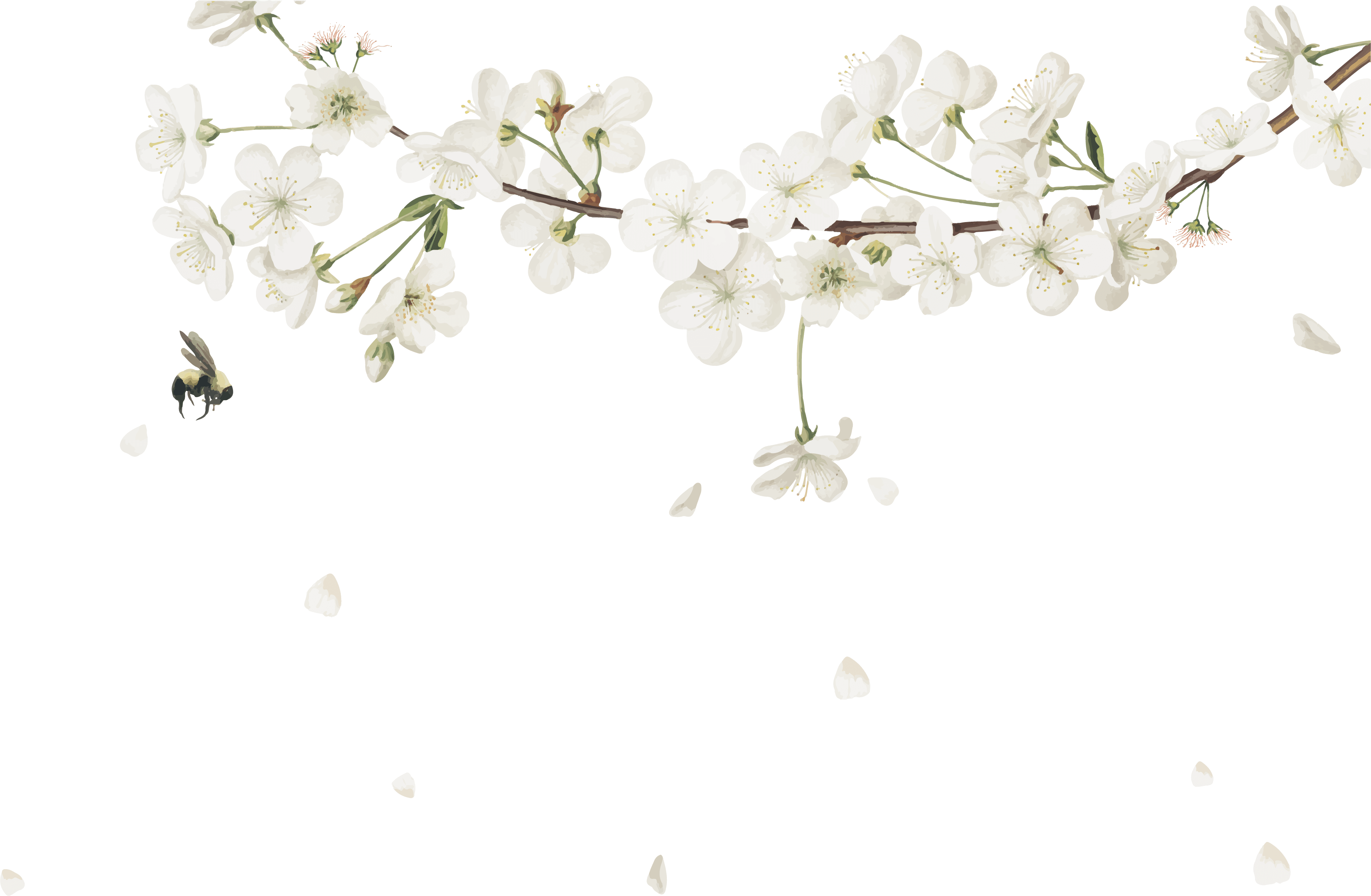 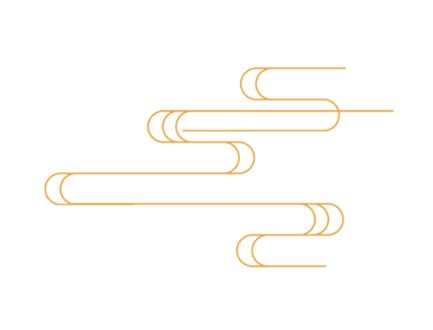 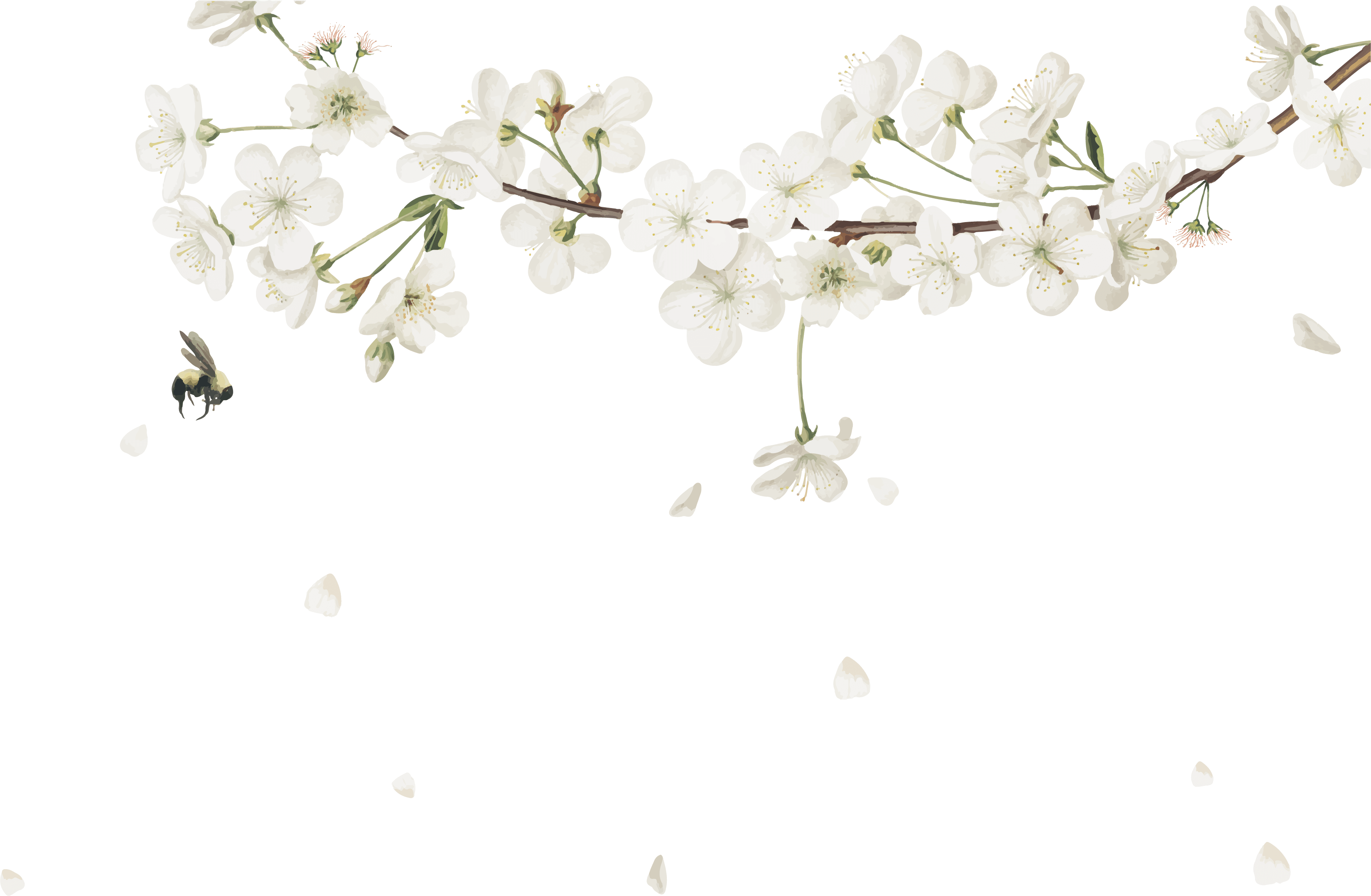 工作收获
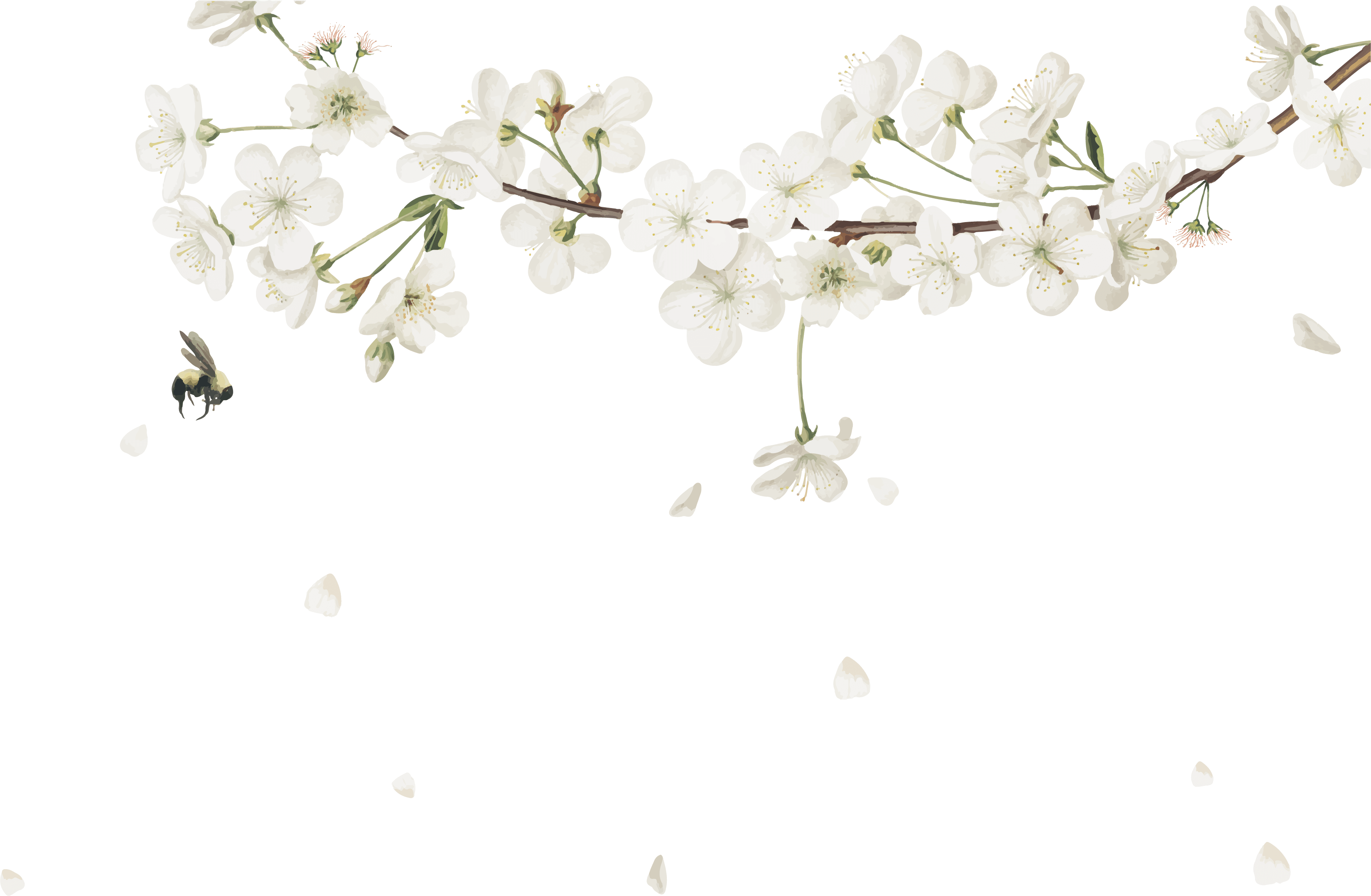 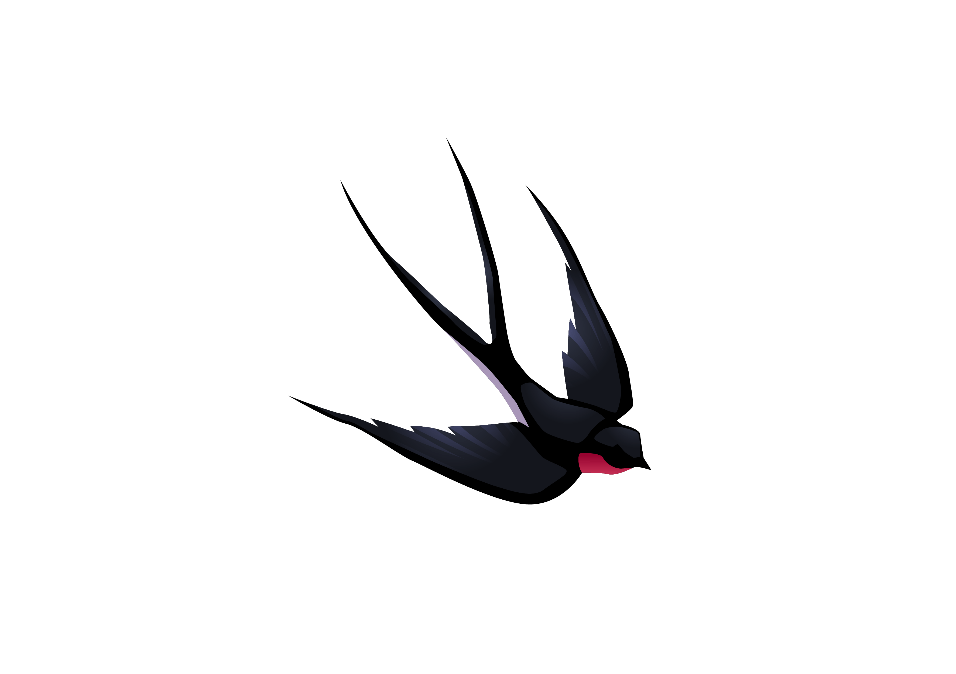 工作中的收获
工作心得体会
企业文化的认识
对责任的理解
我的工作信条
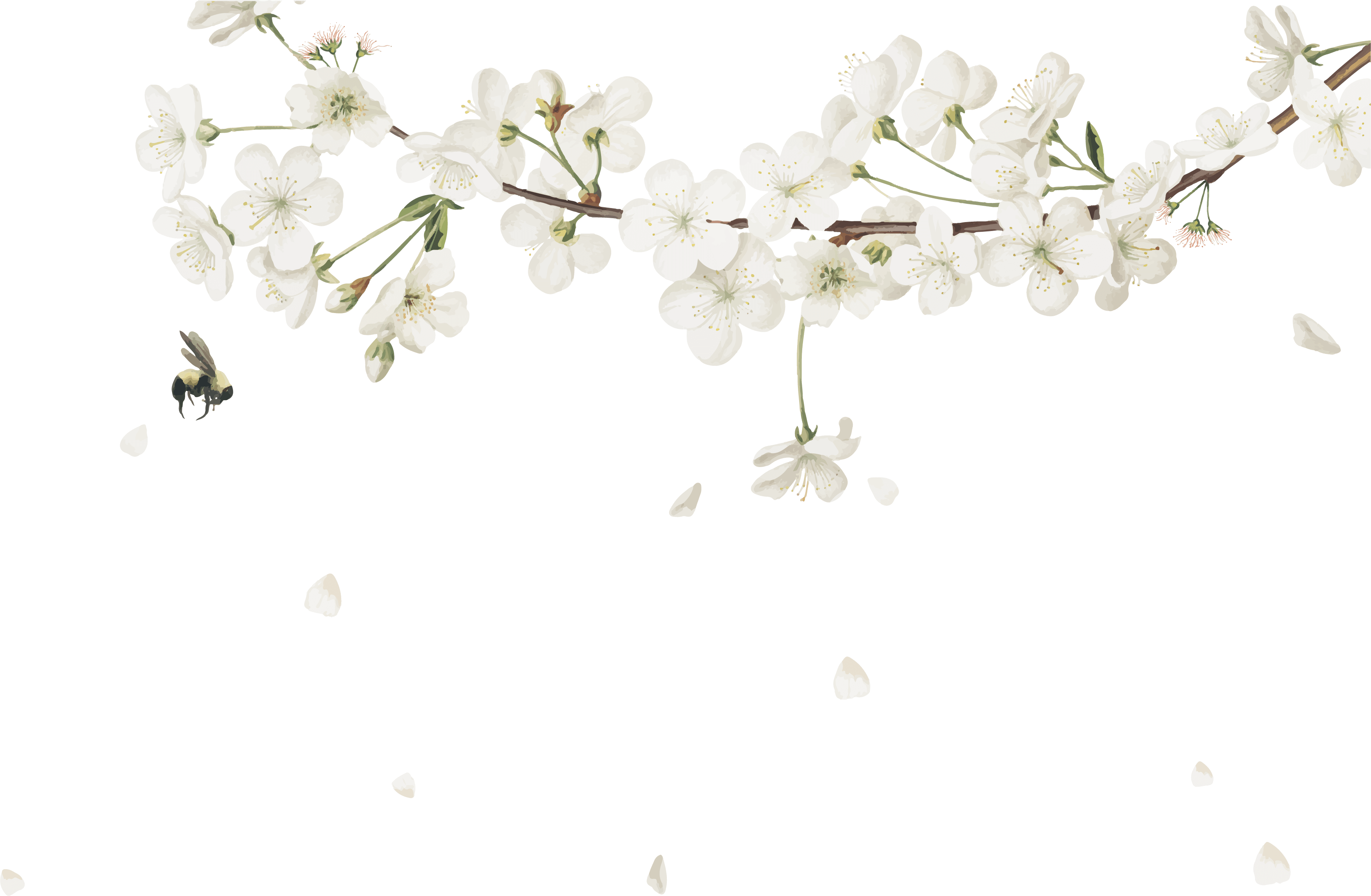 PART 02
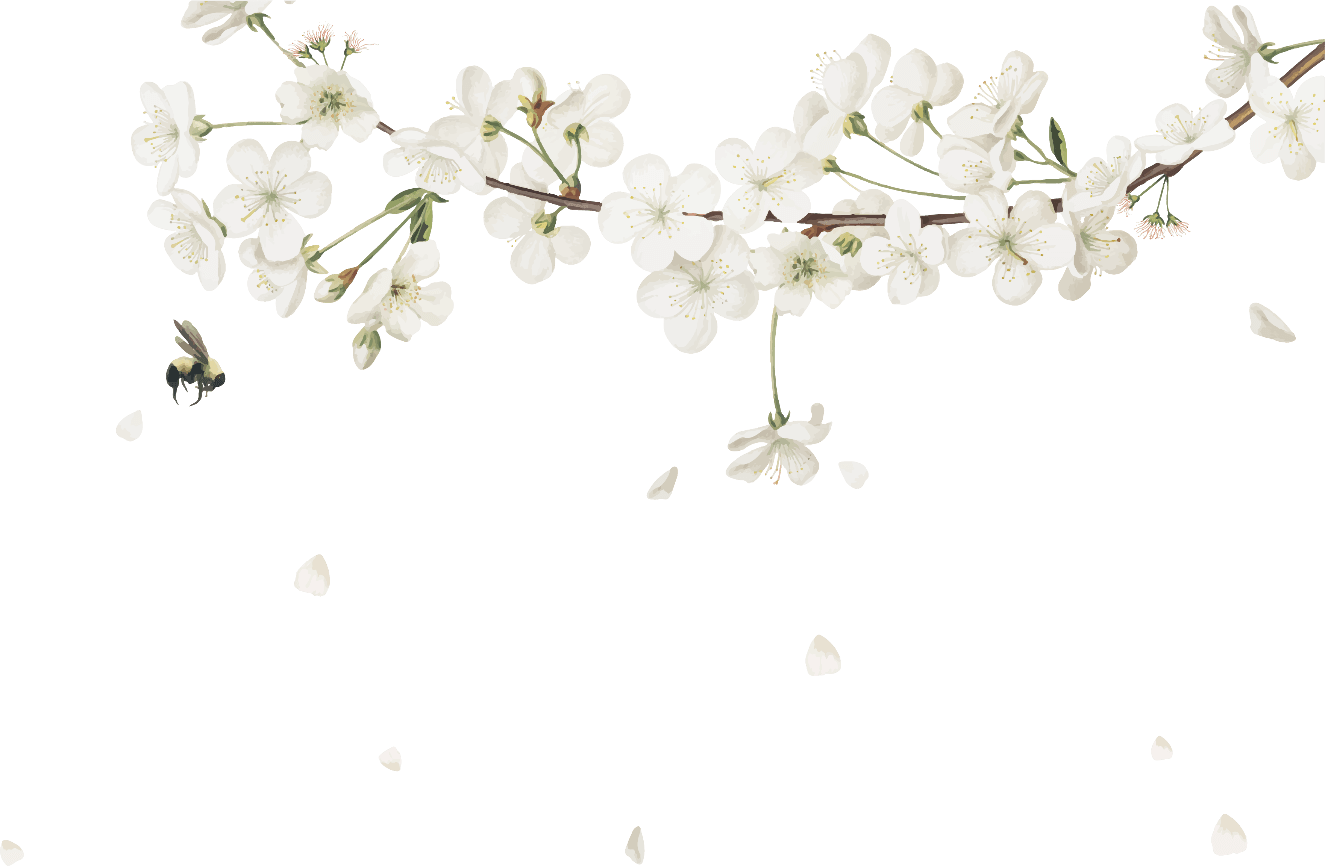 工作中的收获
标题文本预设
标题文本预设
标题文本预设
标题文本预设
标题文本预设
标题文本预设
请在此处输入文本信息，简明扼要即可
请在此处输入文本信息，简明扼要即可
请在此处输入文本信息，简明扼要即可
请在此处输入文本信息，简明扼要即可
请在此处输入文本信息，简明扼要即可
请在此处输入文本信息，简明扼要即可
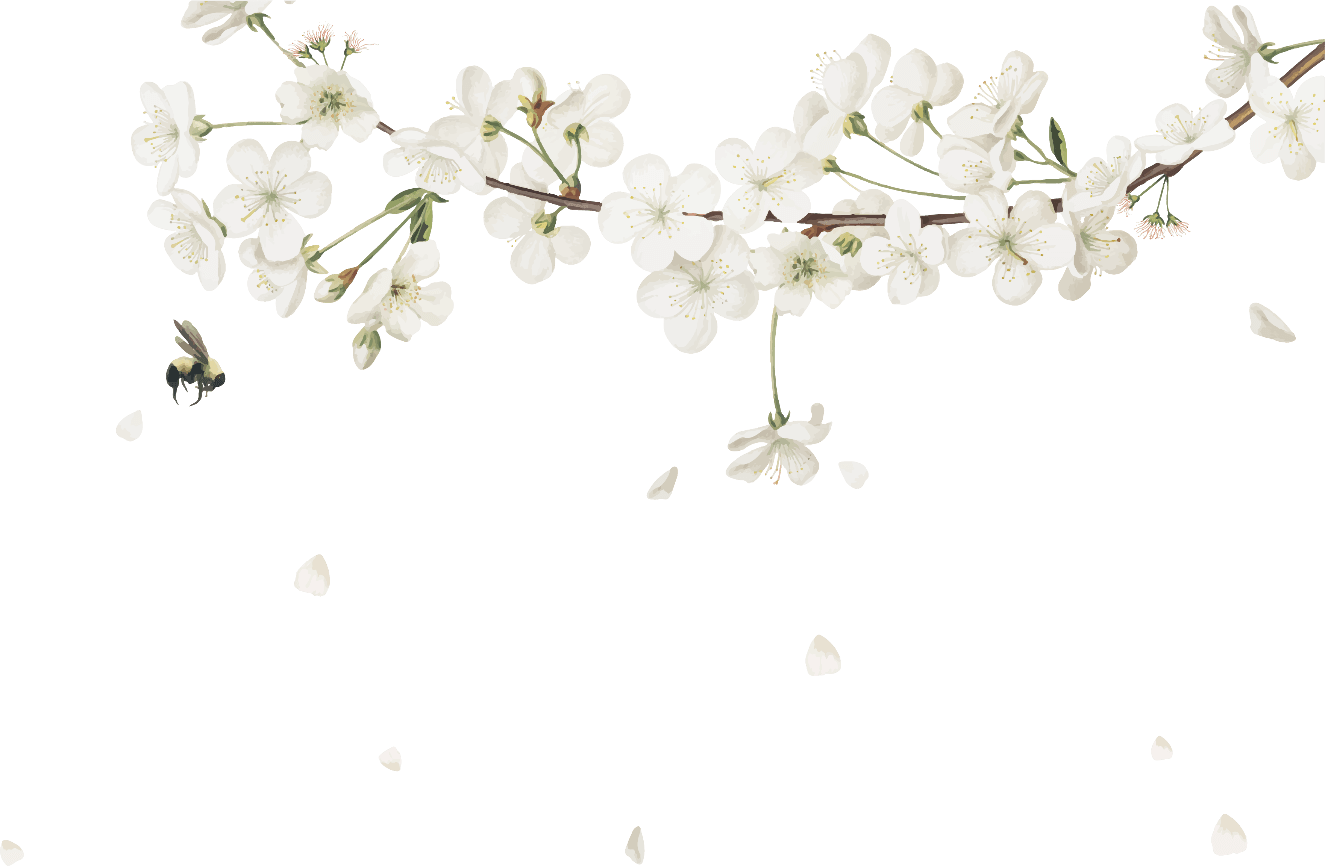 工作心得体会
标题文本预设
标题文本预设
标题文本预设
标题文本预设
请在此处输入文本信息，简明扼要即可，并注意仔细检查
请在此处输入文本信息，简明扼要即可，并注意仔细检查
请在此处输入文本信息，简明扼要即可，并注意仔细检查
请在此处输入文本信息，简明扼要即可，并注意仔细检查
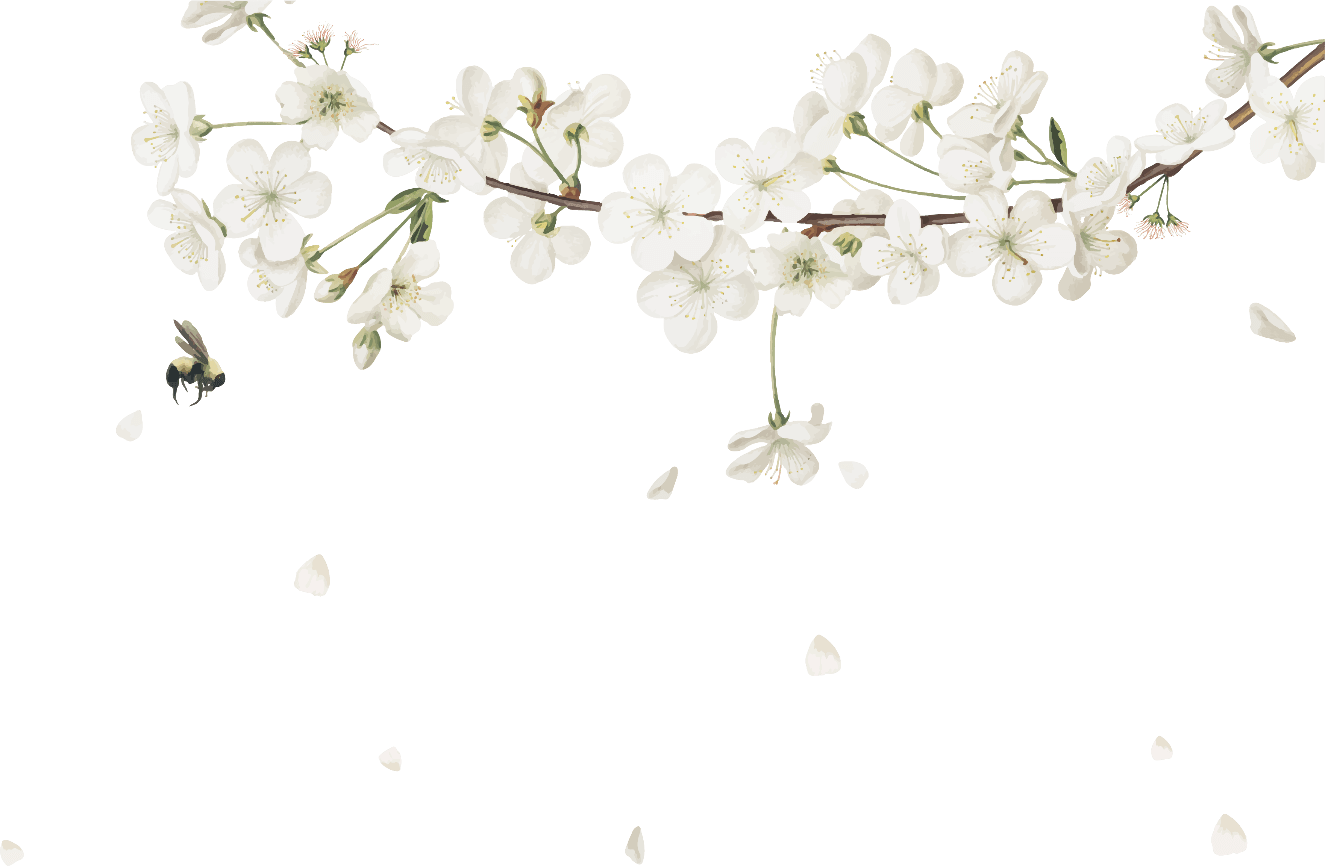 企业文化的认识
标题文本预设
请在此处输入文本信息，简明扼要即可，并注意仔细检查是否有文本错误
标题文本预设
标题文本预设
请在此处输入文本信息，简明扼要即可，并注意仔细检查是否有文本错误
请在此处输入文本信息，简明扼要即可，并注意仔细检查是否有文本错误
标题文本预设
请在此处输入文本信息，简明扼要即可，并注意仔细检查是否有文本错误
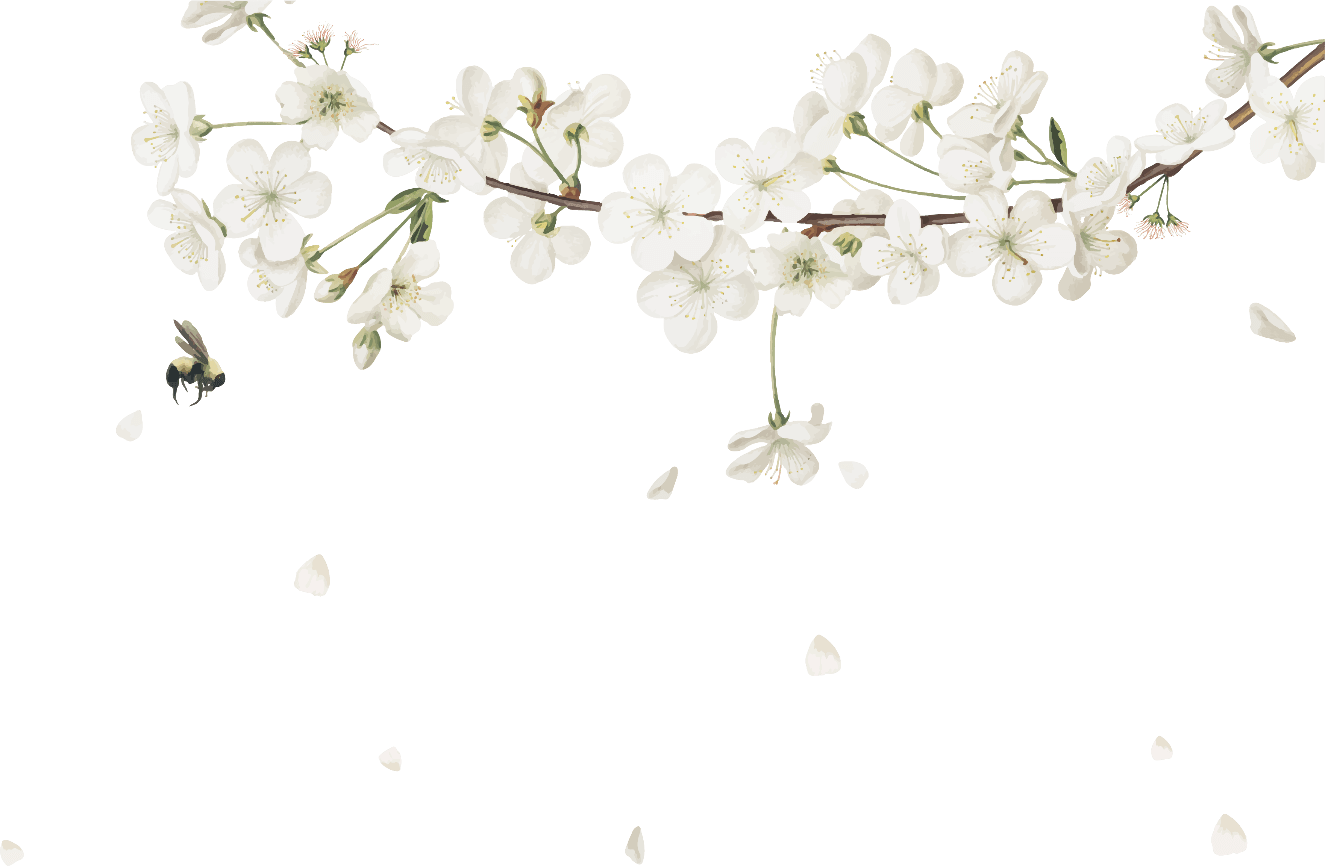 我的工作信条
请在此处输入文本信息，简明扼要即可，并注意仔细检查是否有文本错误
请在此处输入文本信息，简明扼要即可，并注意仔细检查是否有文本错误
请在此处输入文本信息，简明扼要即可，并注意仔细检查是否有文本错误
标题文本预设
01
请在此处输入文本信息，简明扼要即可，并注意仔细检查是否有文本错误
标题文本预设
02
标题文本预设
03
请在此处输入文本信息，简明扼要即可，并注意仔细检查是否有文本错误
请在此处输入文本信息，简明扼要即可，并注意仔细检查是否有文本错误
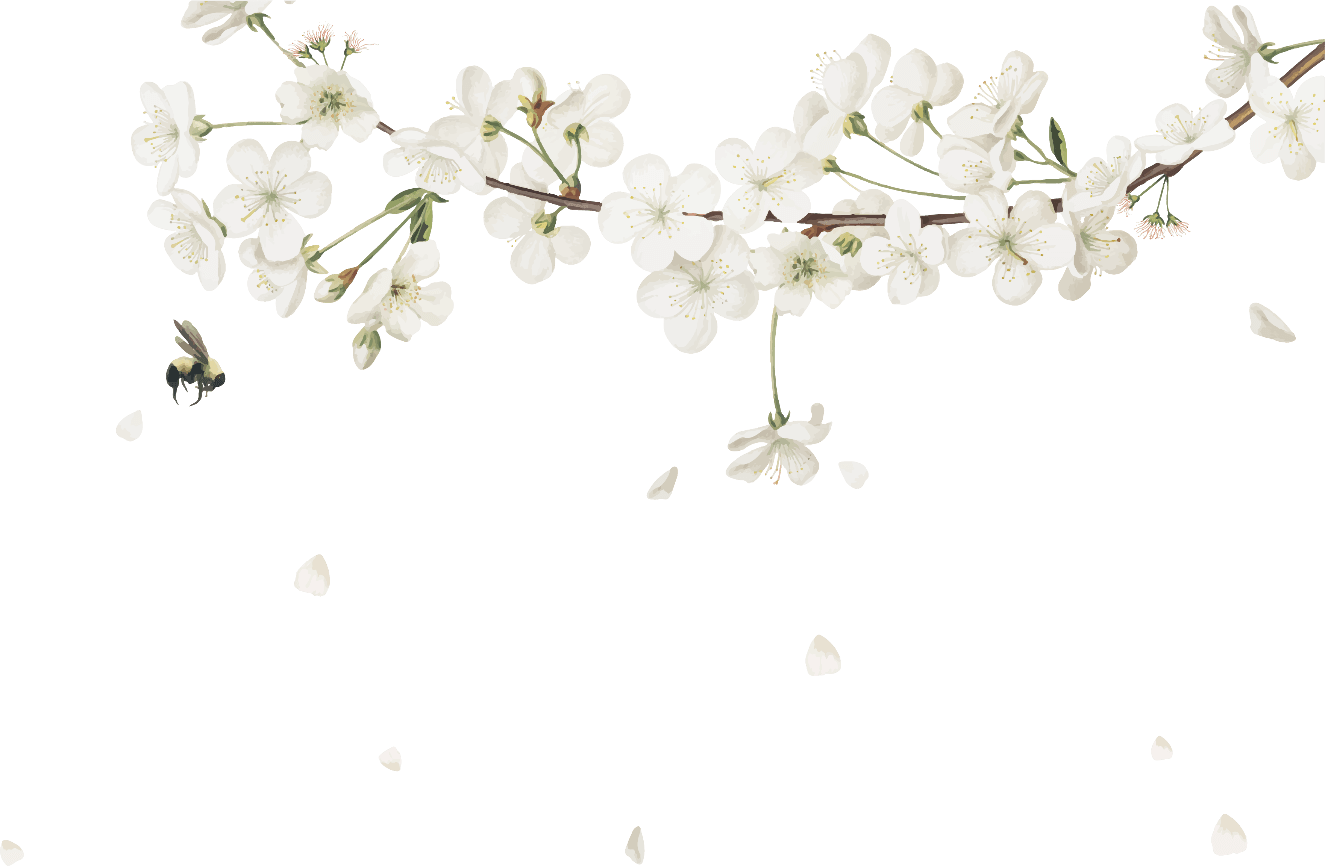 对责任的理解
标题文本预设
标题文本预设
标题文本预设
标题文本预设
KEY WORD
KEY WORD
KEY WORD
KEY WORD
请在此处输入文本信息，简明扼要即可，并注意仔细检查是否有文本错误
请在此处输入文本信息，简明扼要即可，并注意仔细检查是否有文本错误
请在此处输入文本信息，简明扼要即可，并注意仔细检查是否有文本错误
请在此处输入文本信息，简明扼要即可，并注意仔细检查是否有文本错误
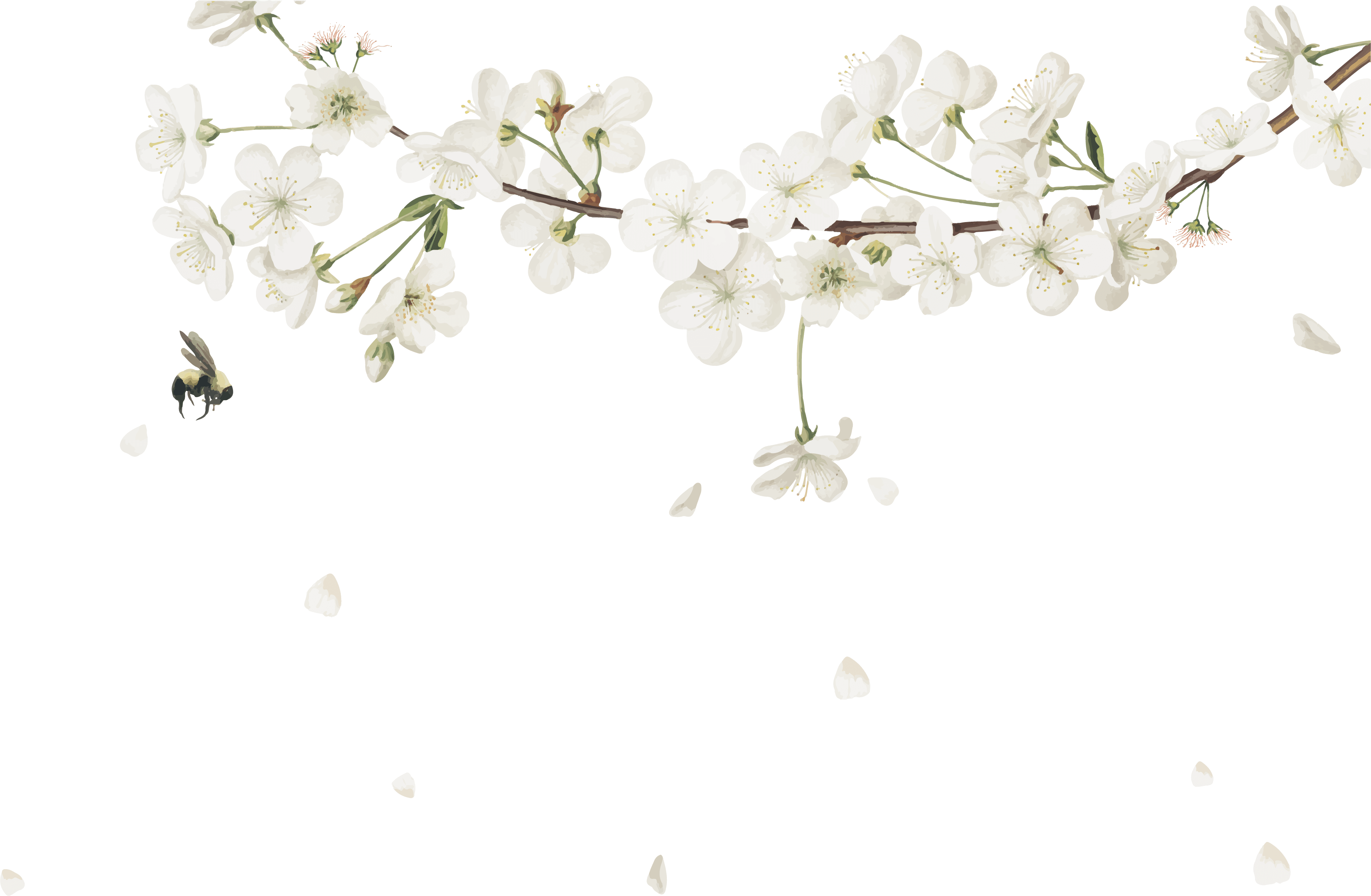 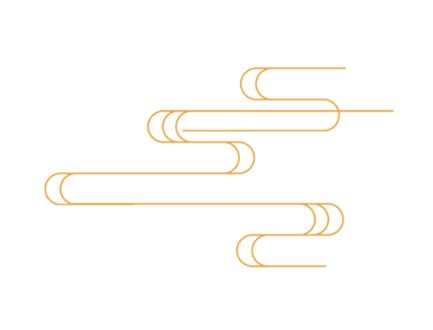 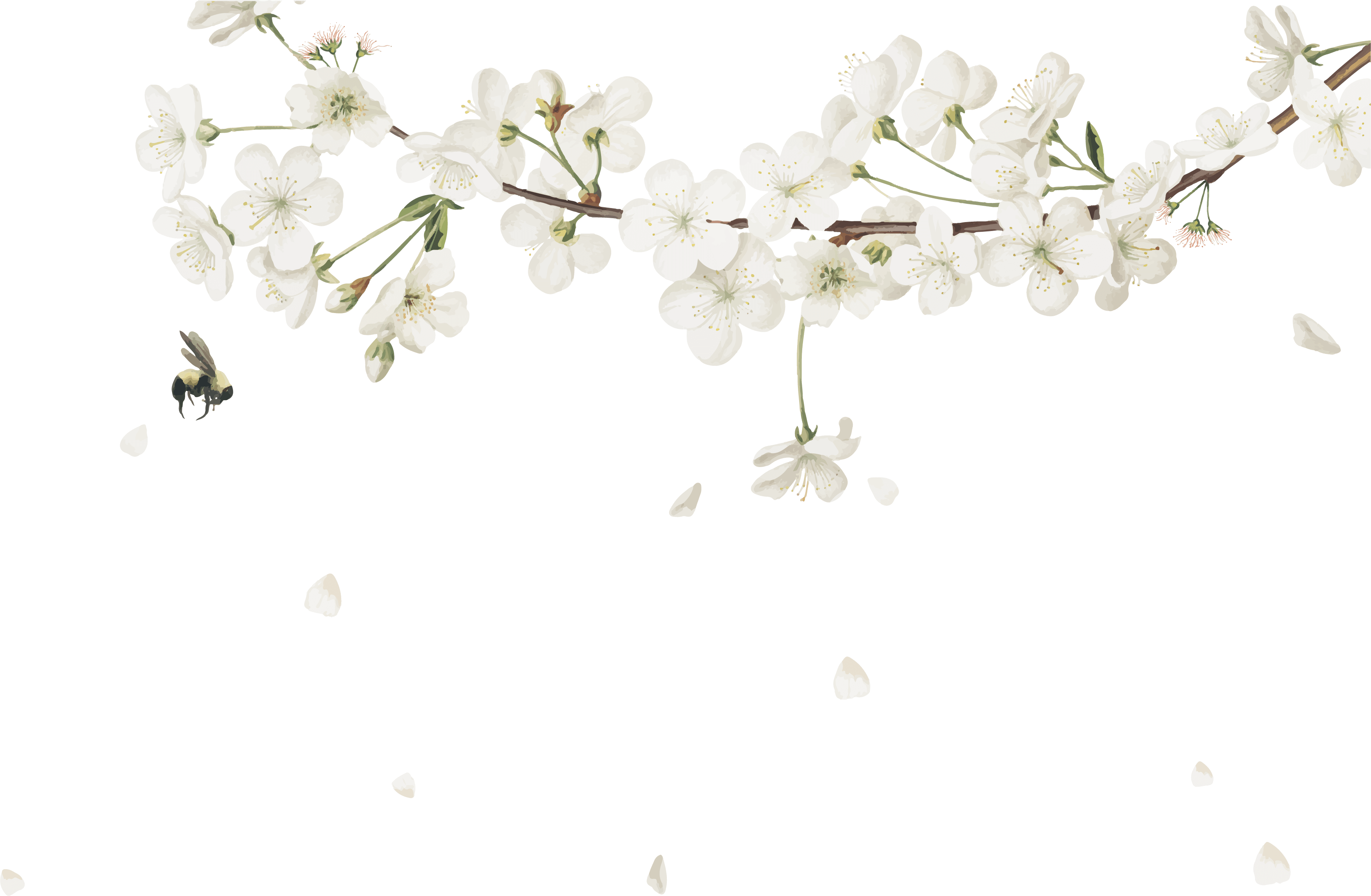 工作不足
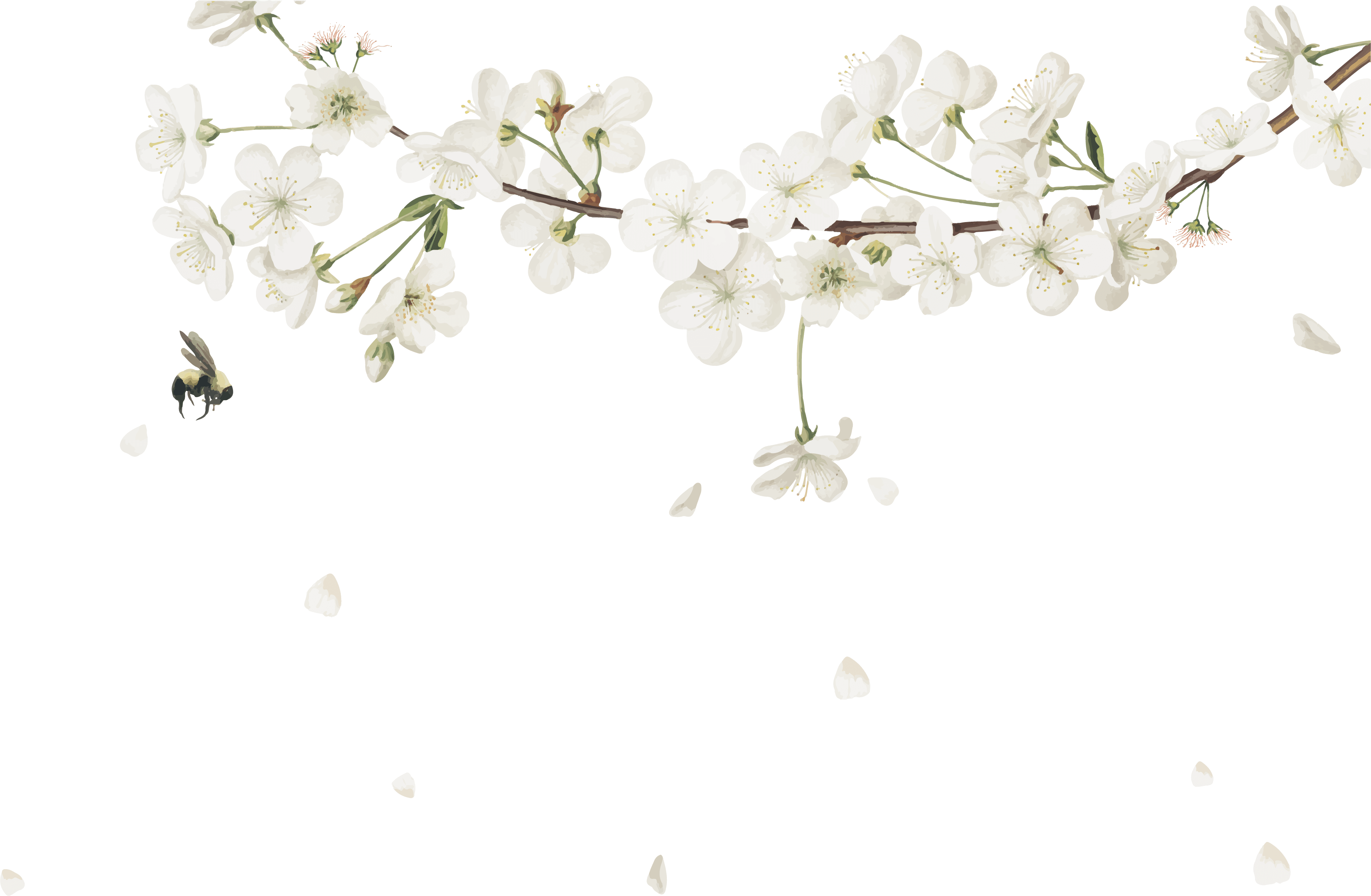 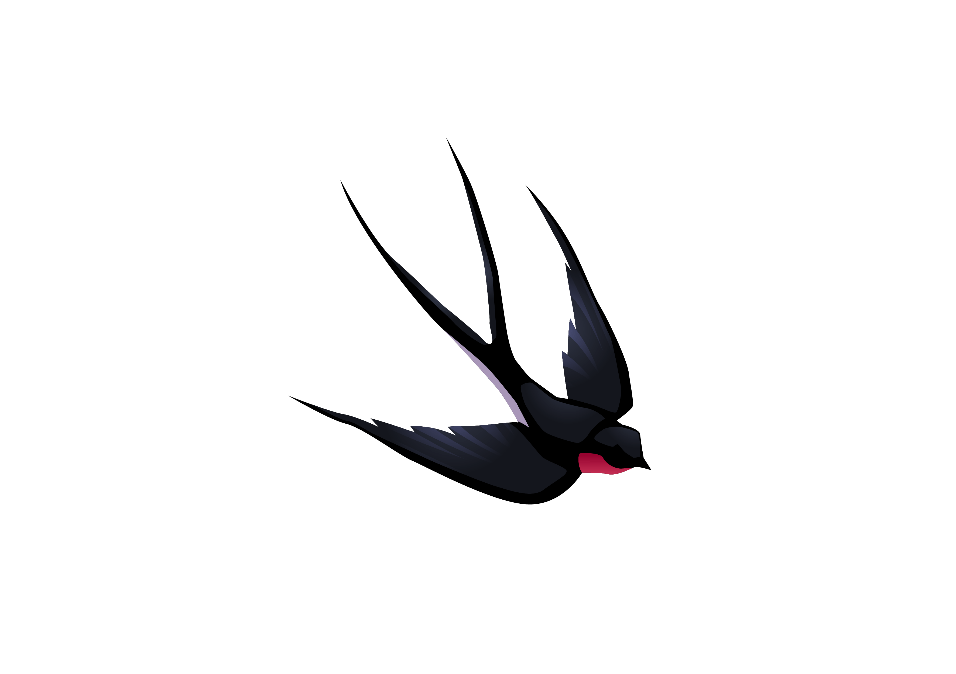 存在的不足
改进措施方法
对部门的建议
其他方面
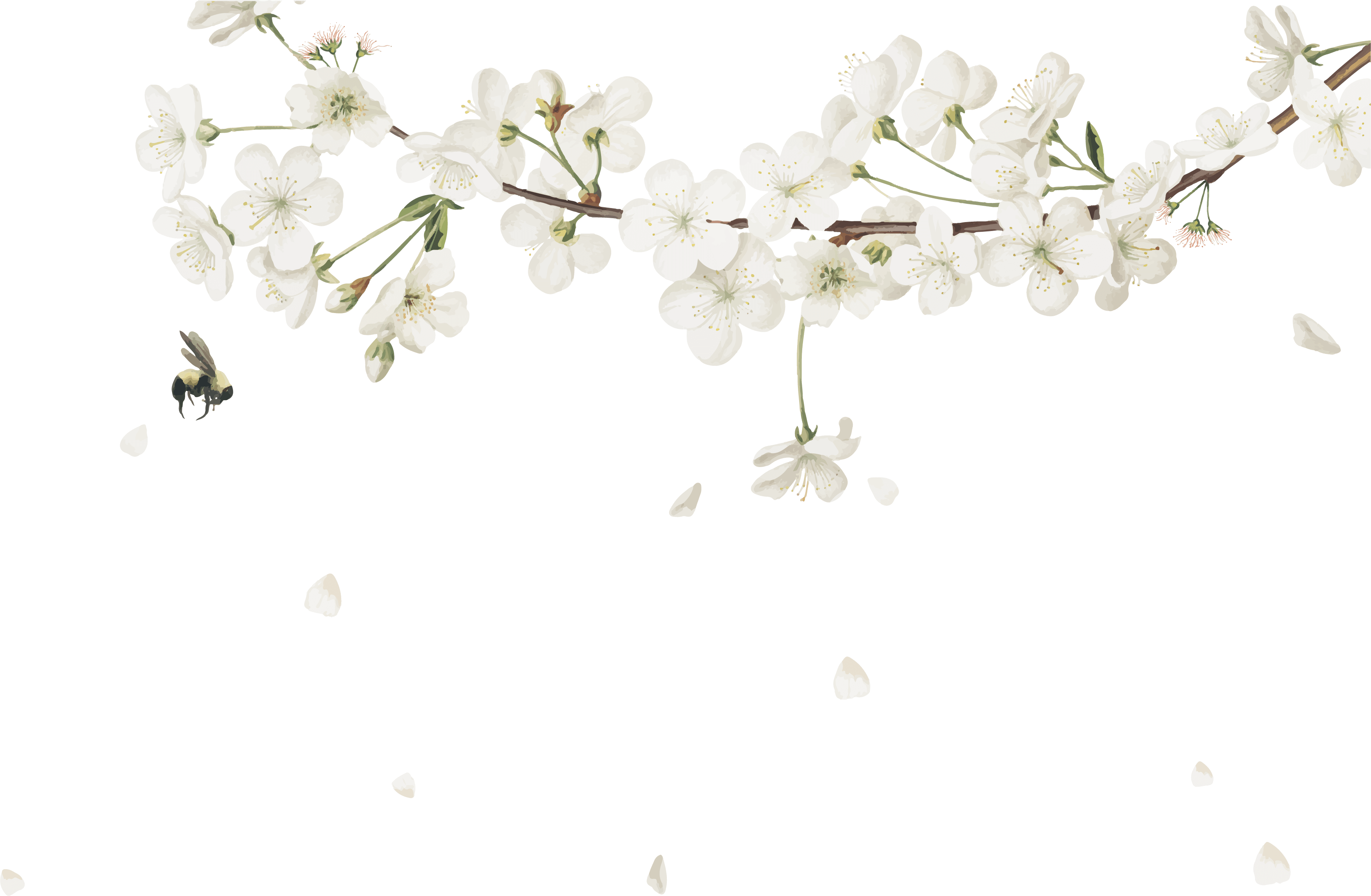 PART 03
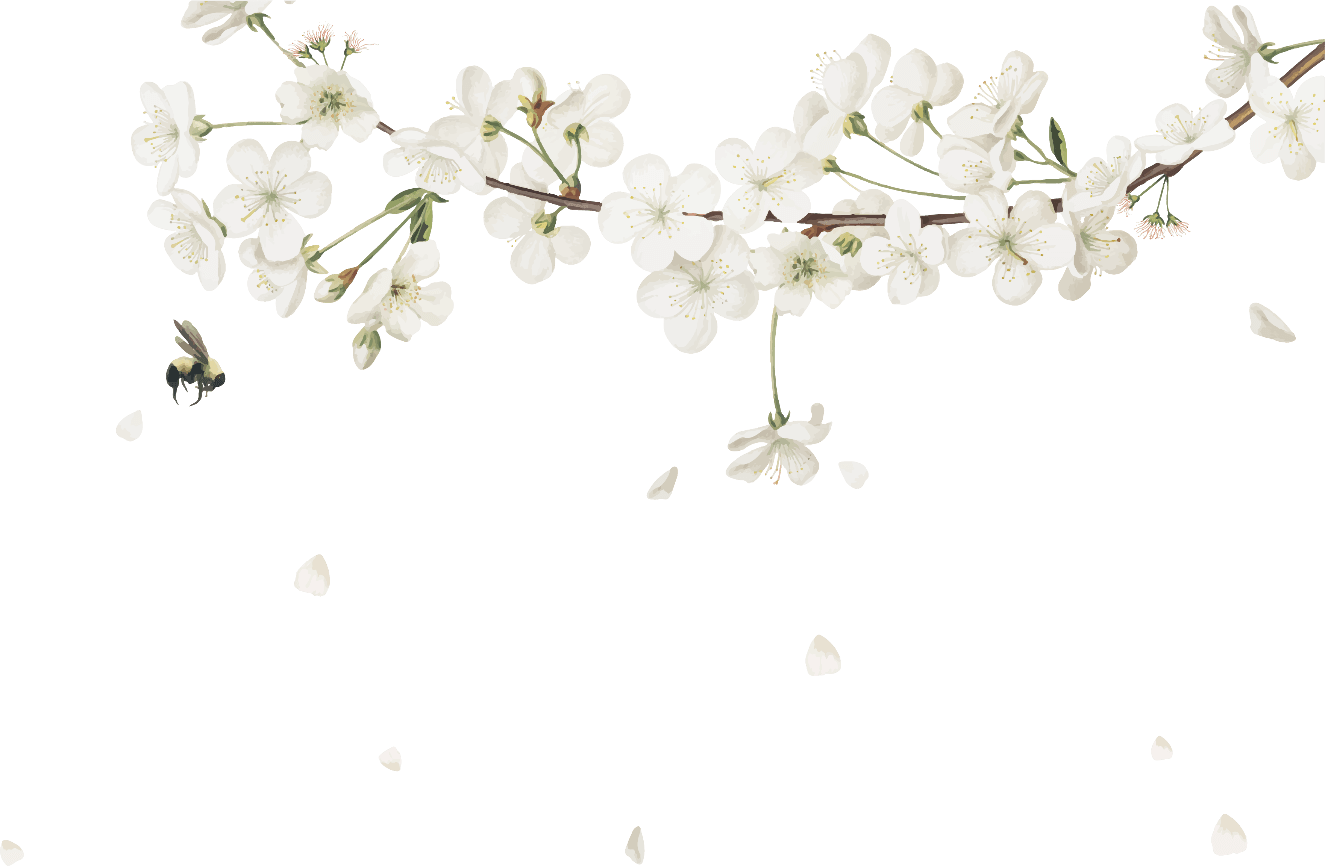 存在的不足
标题文本预设
标题文本预设
标题文本预设
请在此处输入文本信息，简明扼要即可，并注意仔细检查
请在此处输入文本信息，简明扼要即可，并注意仔细检查
请在此处输入文本信息，简明扼要即可，并注意仔细检查
请在此处输入文本信息，简明扼要即可，并注意仔细检查
请在此处输入文本信息，简明扼要即可，并注意仔细检查
请在此处输入文本信息，简明扼要即可，并注意仔细检查
请在此处输入文本信息，简明扼要即可，并注意仔细检查
请在此处输入文本信息，简明扼要即可，并注意仔细检查
请在此处输入文本信息，简明扼要即可，并注意仔细检查
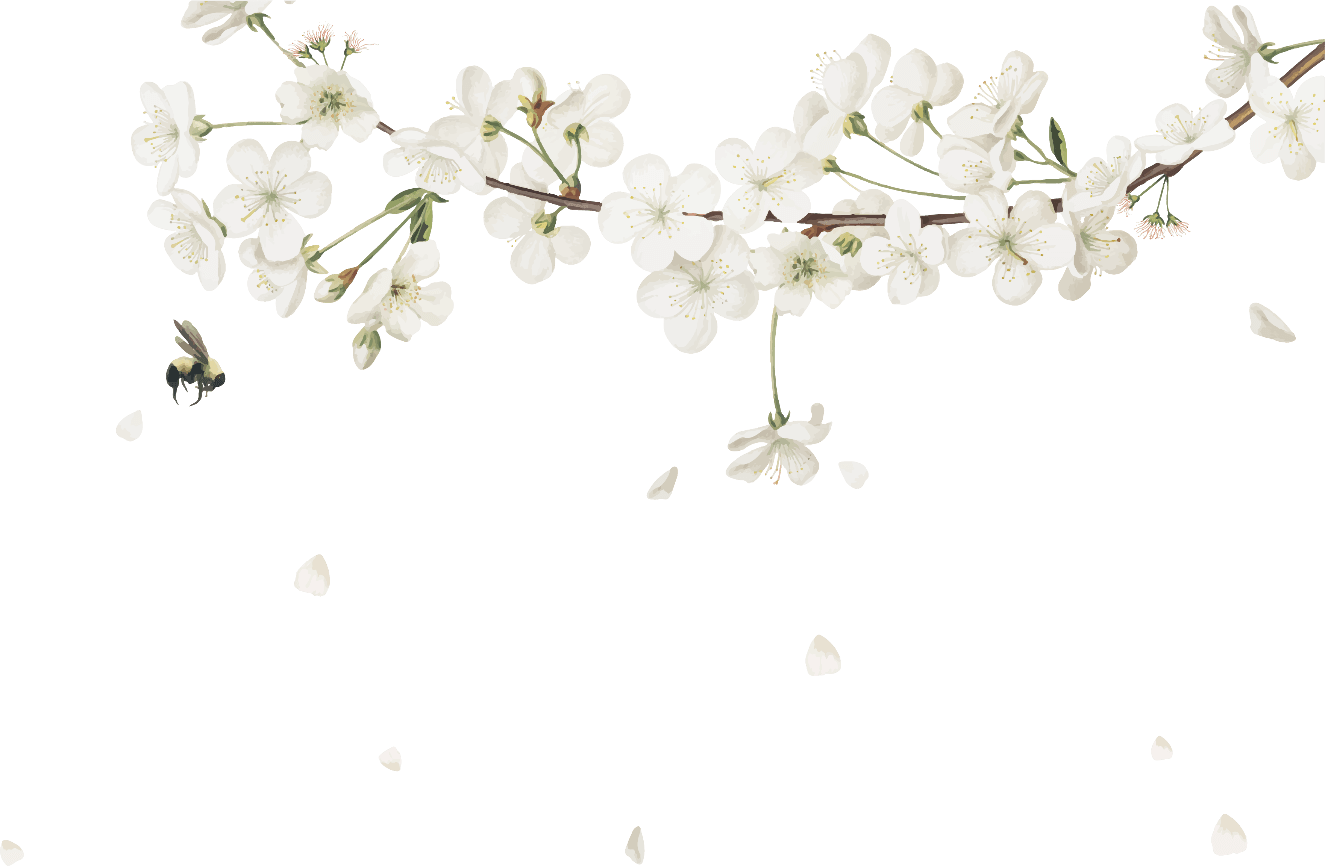 改进措施方法
标题文本预设
标题文本预设
请在此处输入文本信息，简明扼要即可
请在此处输入文本信息，简明扼要即可，并注意仔细检查是否有文本错误
请在此处输入文本信息，简明扼要即可
请在此处输入文本信息，简明扼要即可，并注意仔细检查是否有文本错误
标题文本预设
标题文本预设
请在此处输入文本信息，简明扼要即可
请在此处输入文本信息，简明扼要即可，并注意仔细检查是否有文本错误
请在此处输入文本信息，简明扼要即可
请在此处输入文本信息，简明扼要即可，并注意仔细检查是否有文本错误
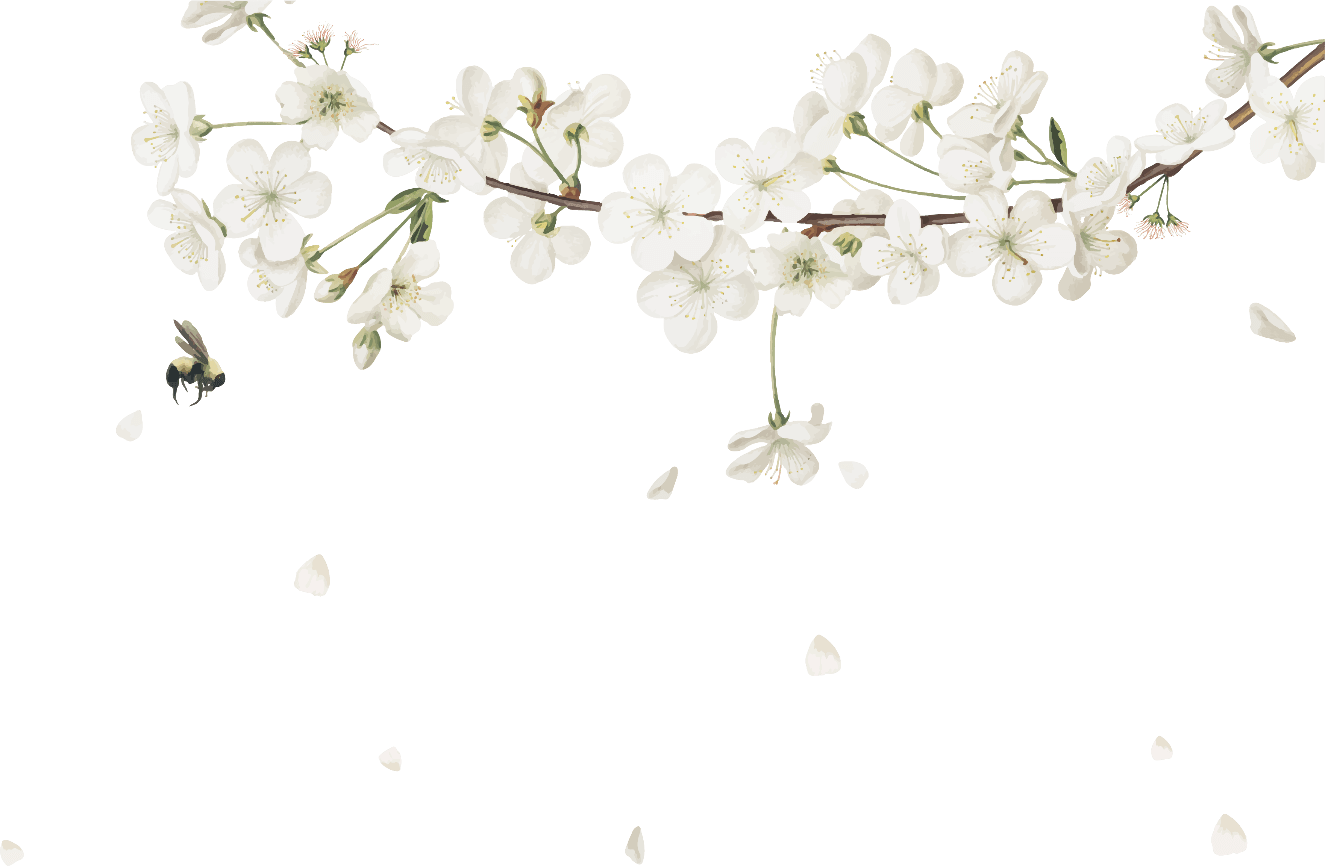 对部门的建议
04
03
标题文本预设
02
标题文本预设
01
标题文本预设
标题文本预设
请在此处输入文本信息，简明扼要即可，并注意仔细检查是否有文本错误
请在此处输入文本信息，简明扼要即可，并注意仔细检查是否有文本错误
请在此处输入文本信息，简明扼要即可，并注意仔细检查是否有文本错误
请在此处输入文本信息，简明扼要即可，并注意仔细检查是否有文本错误
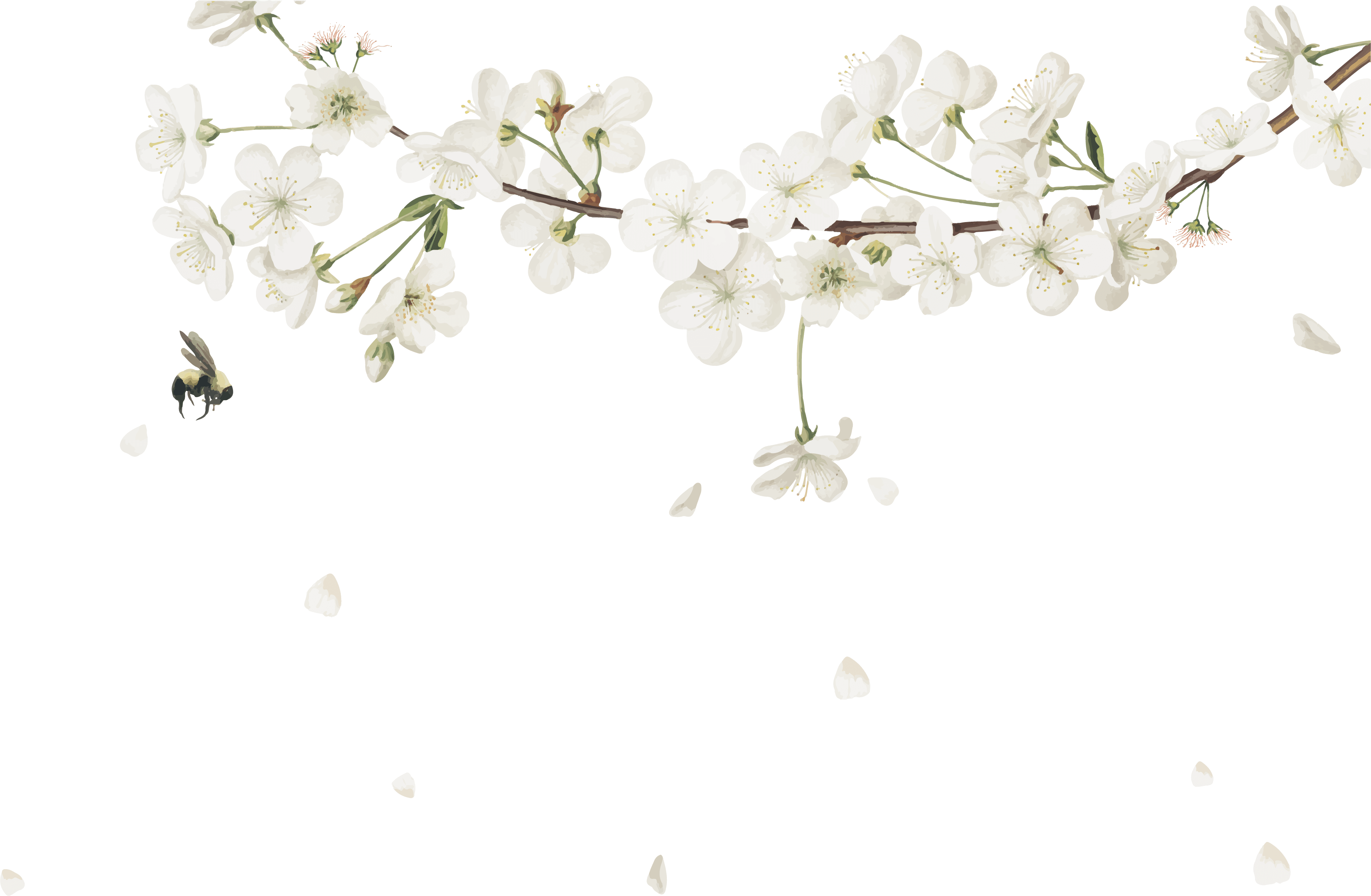 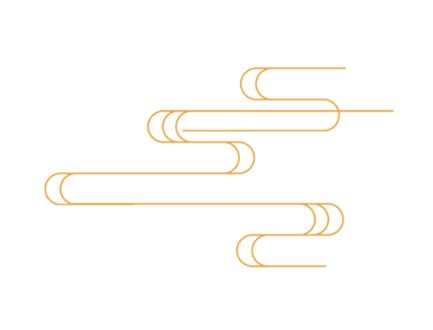 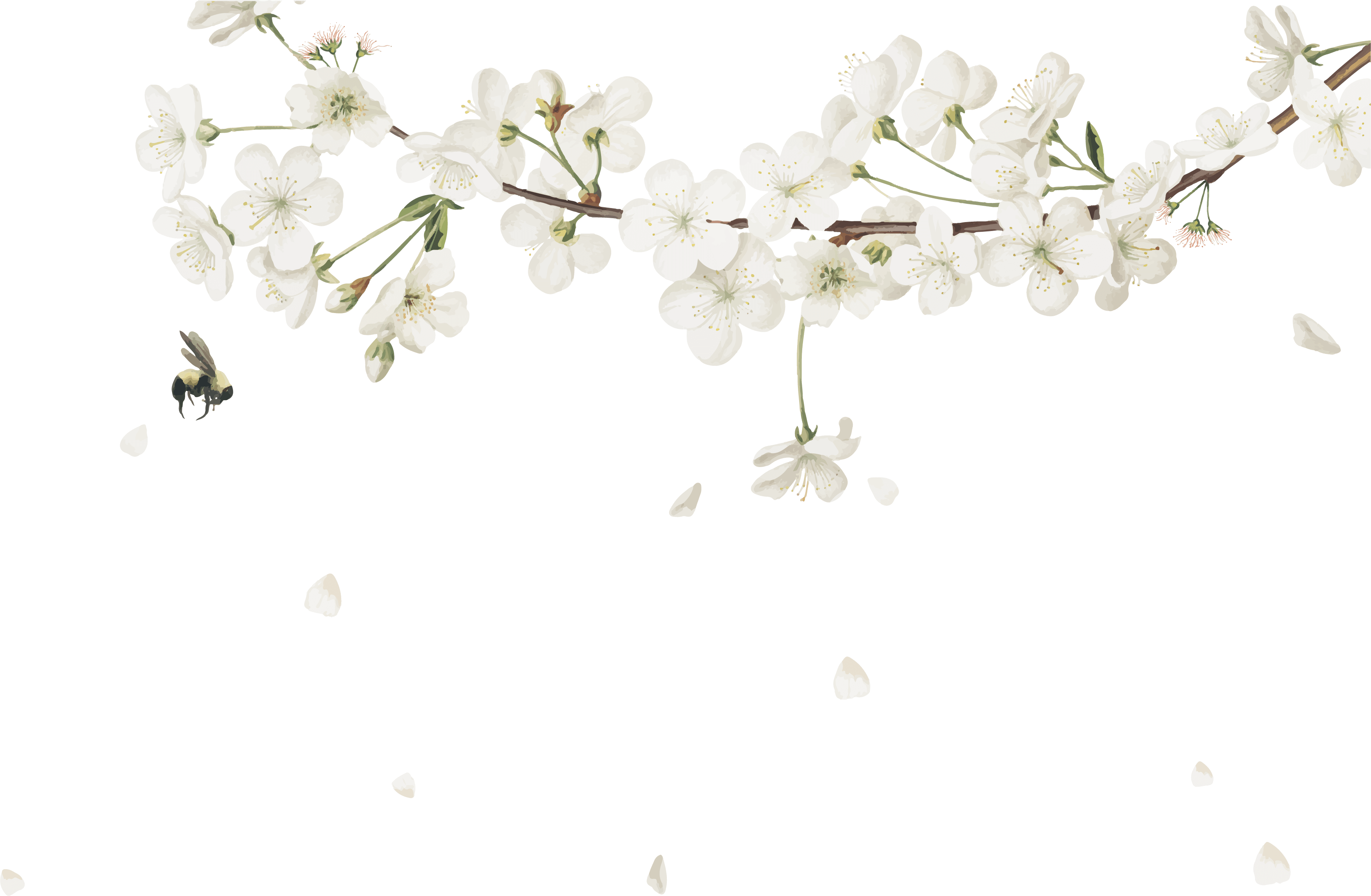 计划展望
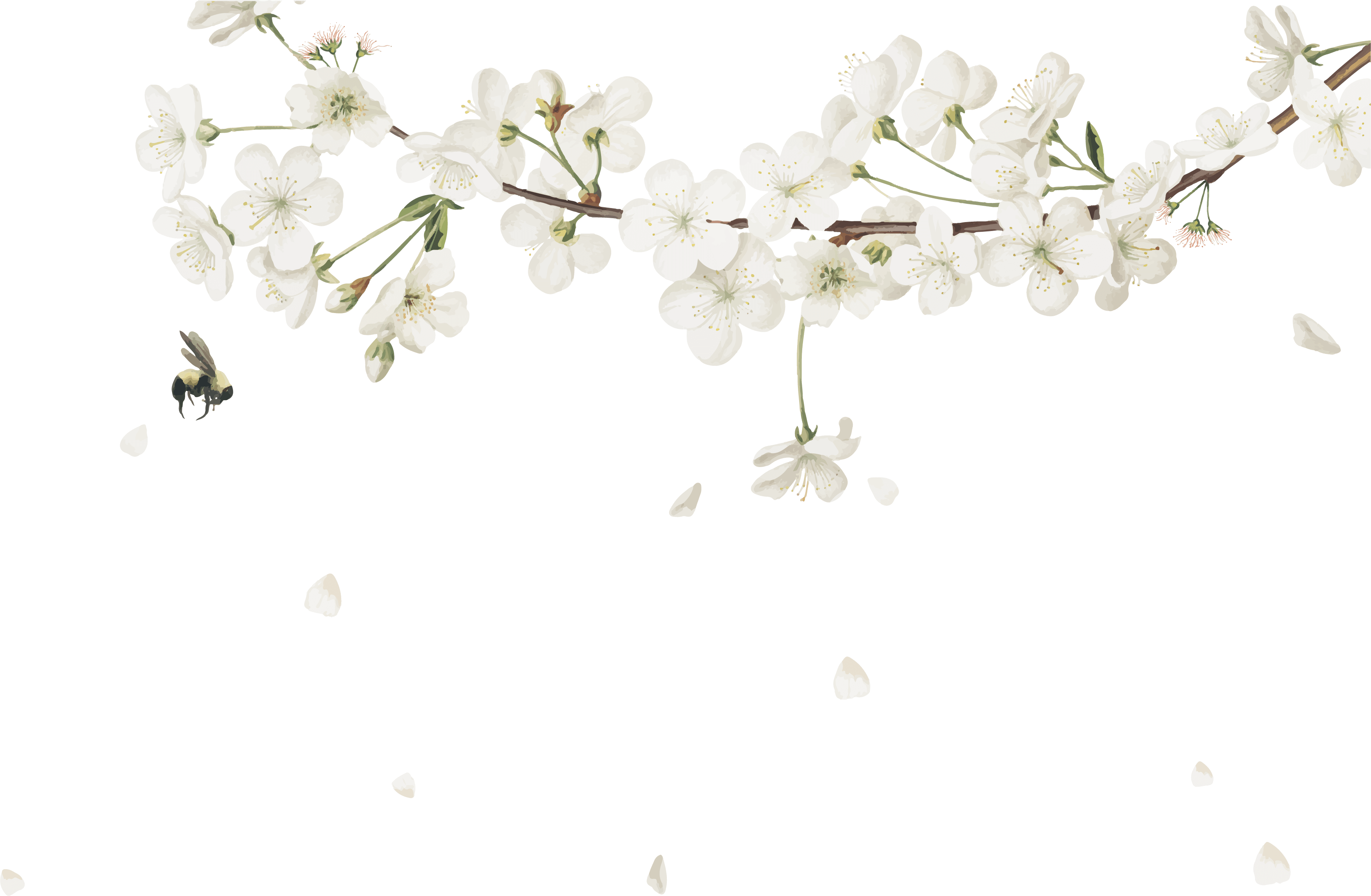 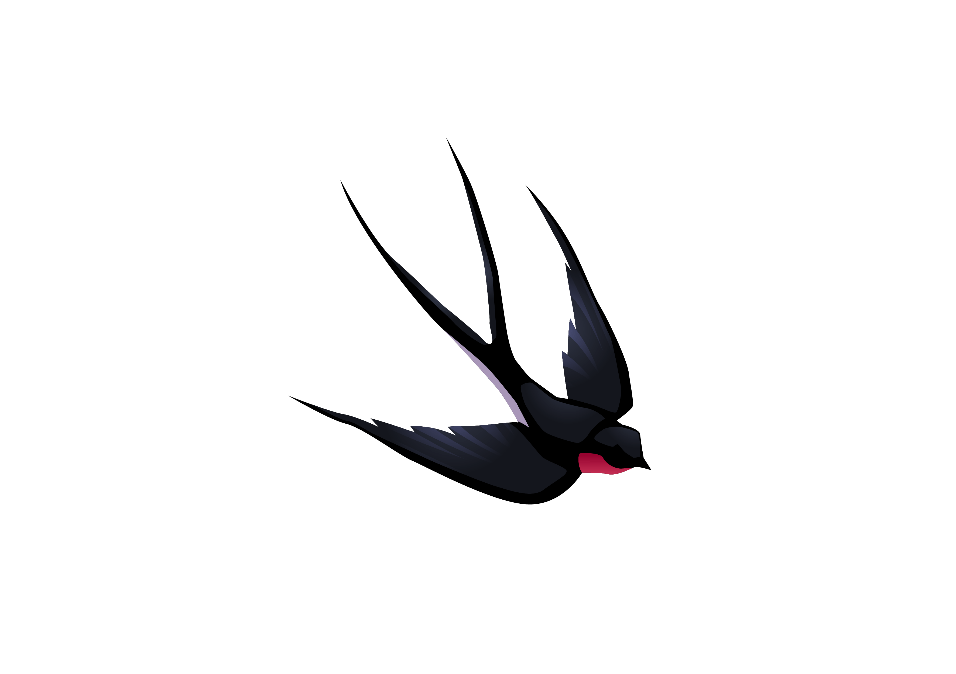 未来职业规划
下一步工作计划
实现目标的关键
实现目标的步骤
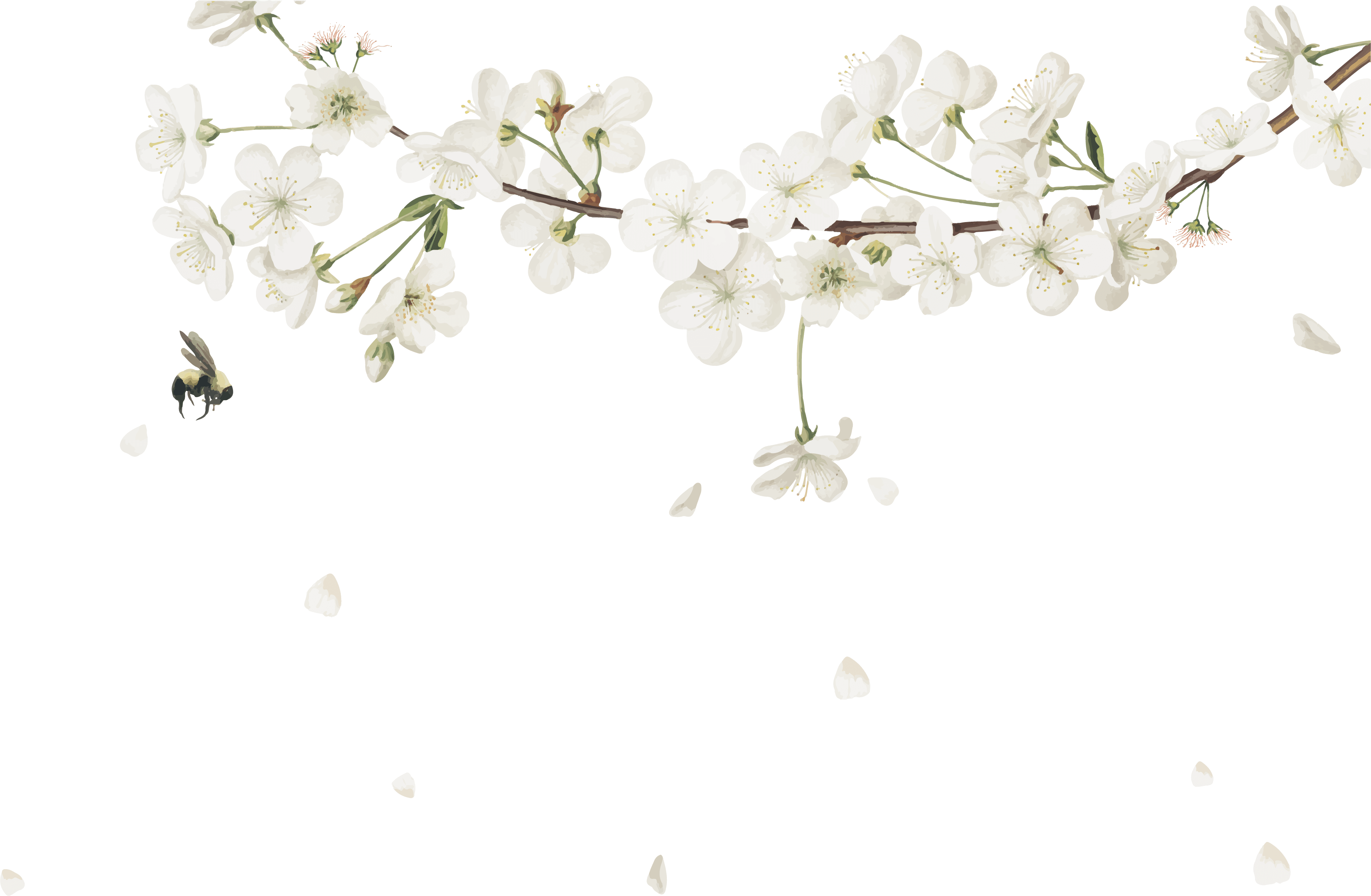 PART 04
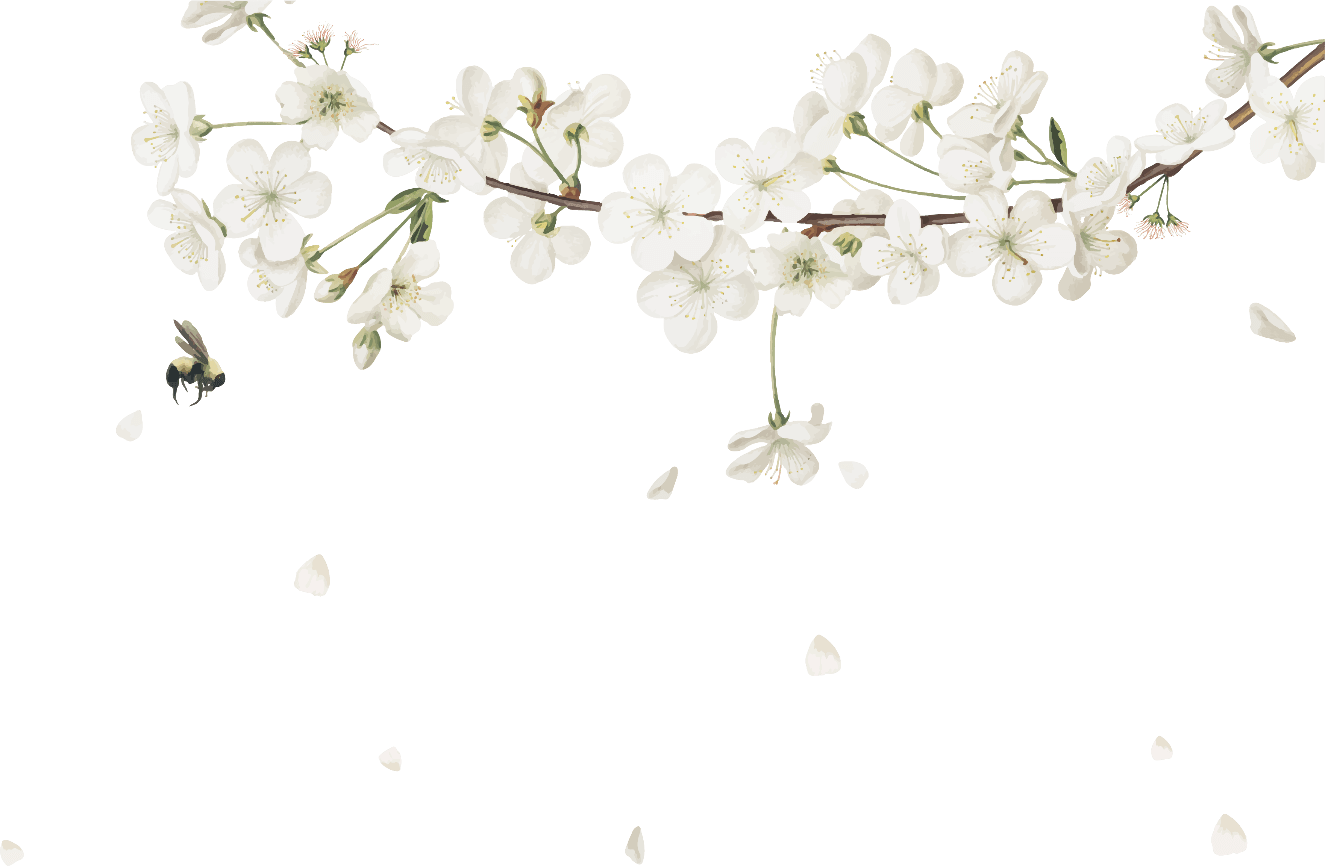 未来职业规划
01.标题文本预设
03.标题文本预设
02.标题文本预设
请在此处输入文本信息，简明扼要即可，并注意仔细检查是否有文本错误
请在此处输入文本信息，简明扼要即可，并注意仔细检查是否有文本错误
请在此处输入文本信息，简明扼要即可，并注意仔细检查是否有文本错误
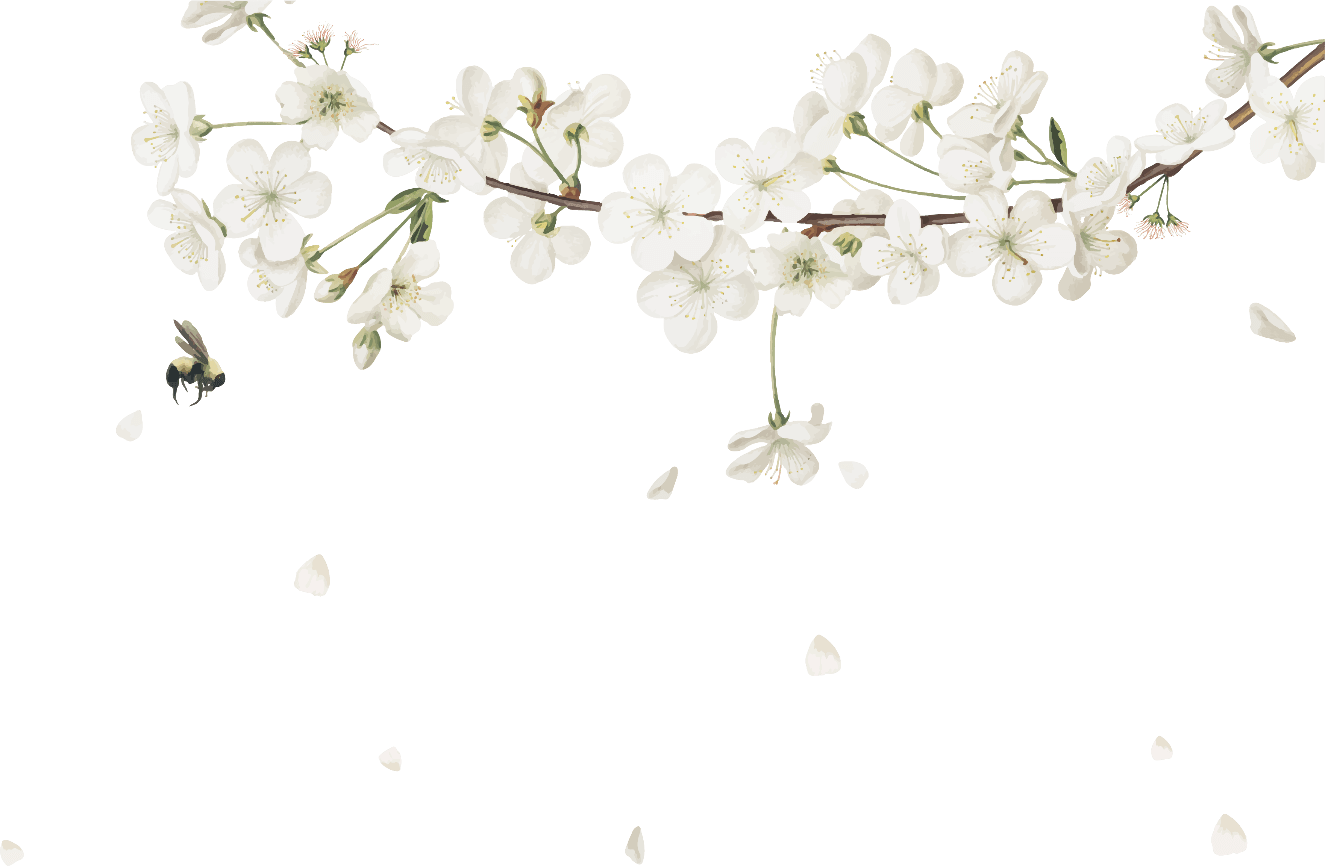 下一步工作计划
标题文本预设
标题文本预设
标题文本预设
请在此处输入文本信息，简明扼要即可，并注意仔细检查是否有文本错误
请在此处输入文本信息，简明扼要即可，并注意仔细检查是否有文本错误
请在此处输入文本信息，简明扼要即可，并注意仔细检查是否有文本错误
标题文本预设
请在此处输入文本信息，简明扼要即可
请在此处输入文本信息，简明扼要即可，并注意仔细检查是否有文本错误
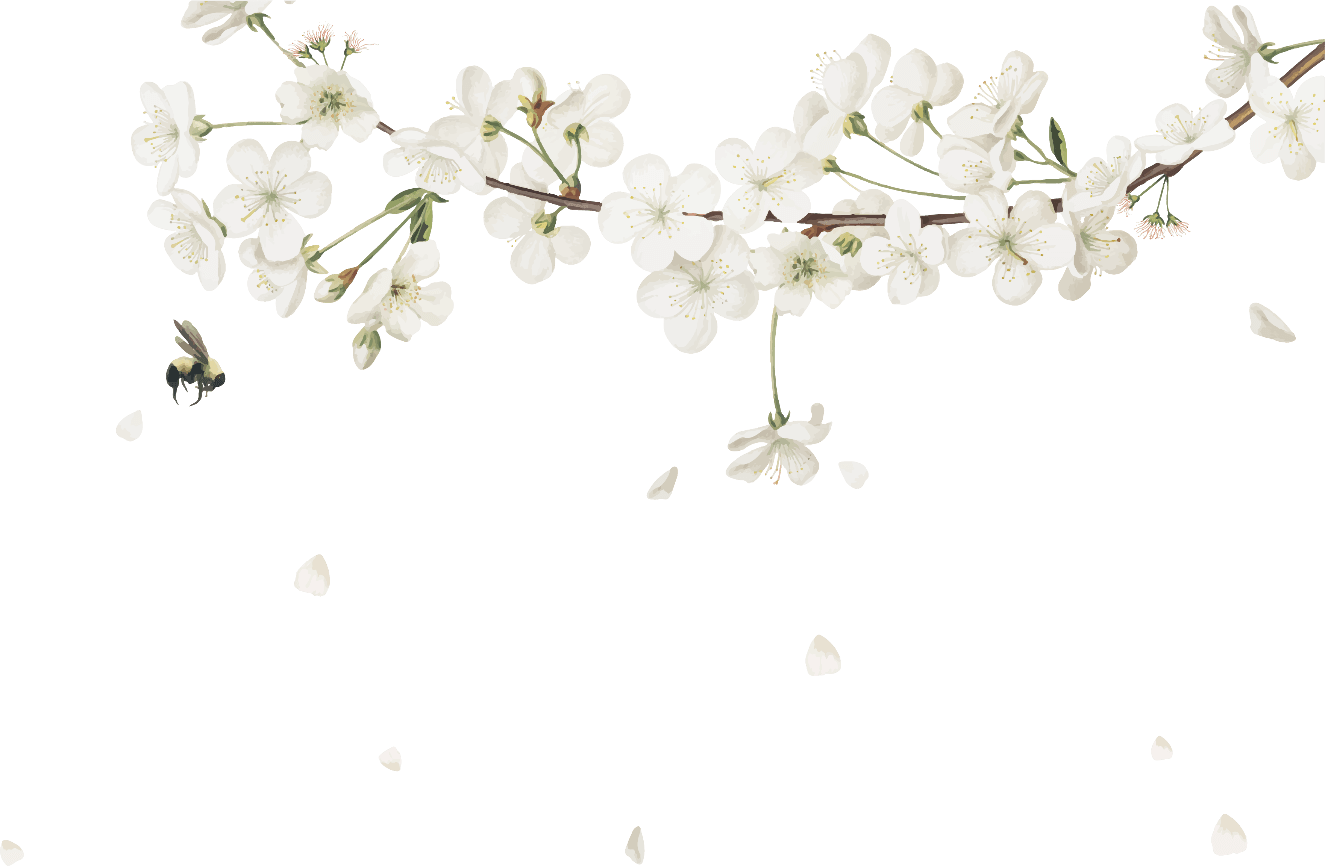 实现目标的关键
标题文本预设
标题文本预设
标题文本预设
请在此处输入文本信息，简明扼要即可，并注意仔细检查是否有文本错误
请在此处输入文本信息，简明扼要即可，并注意仔细检查是否有文本错误
请在此处输入文本信息，简明扼要即可，并注意仔细检查是否有文本错误
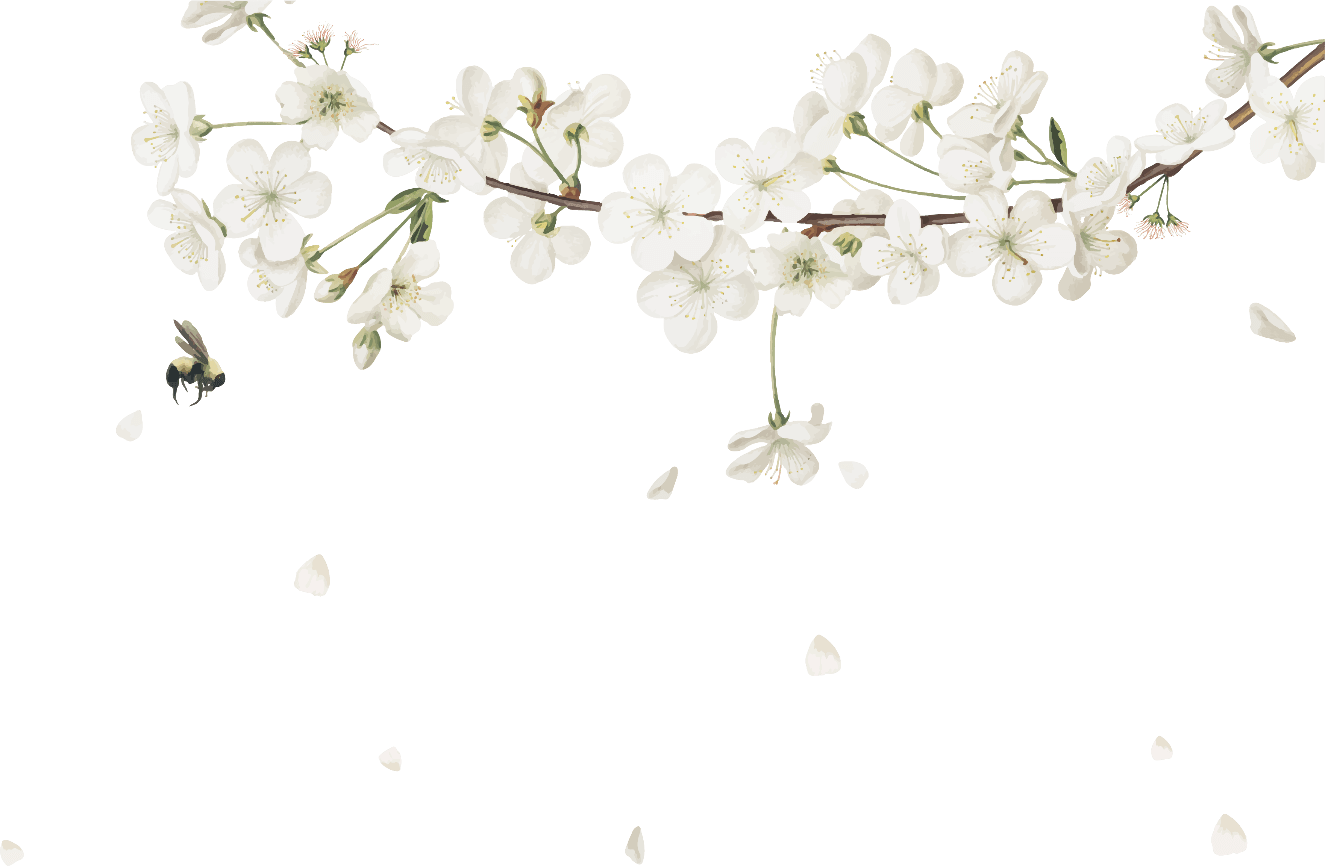 实现目标的步骤
标题文本预设
标题文本预设
标题文本预设
标题文本预设
标题文本预设
标题文本预设
请在此处输入文本信息，简明扼要即可，并注意仔细检查是否有文本错误
请在此处输入文本信息，简明扼要即可，并注意仔细检查是否有文本错误
请在此处输入文本信息，简明扼要即可，并注意仔细检查是否有文本错误
请在此处输入文本信息，简明扼要即可，并注意仔细检查是否有文本错误
请在此处输入文本信息，简明扼要即可，并注意仔细检查是否有文本错误
请在此处输入文本信息，简明扼要即可，并注意仔细检查是否有文本错误
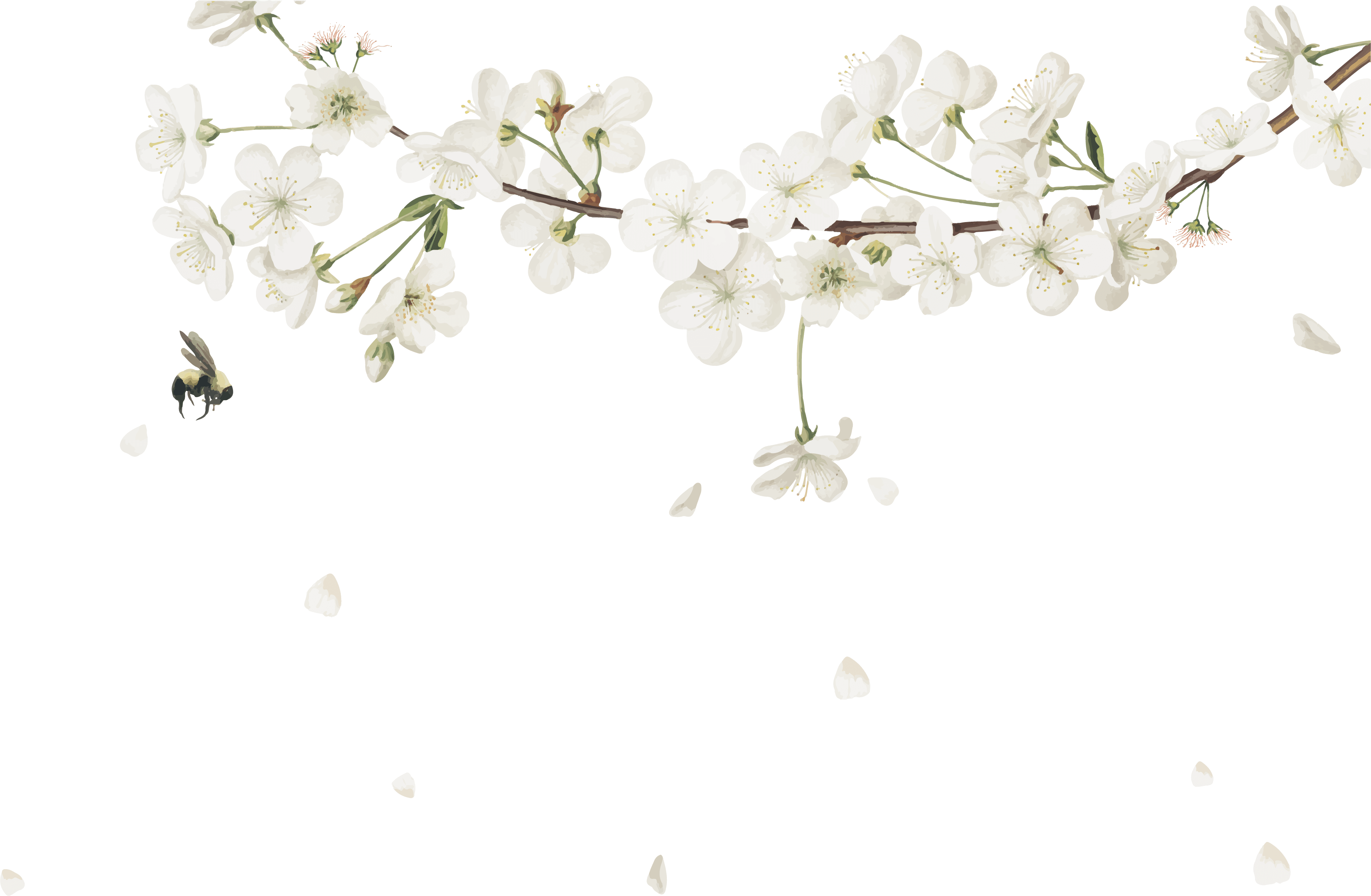 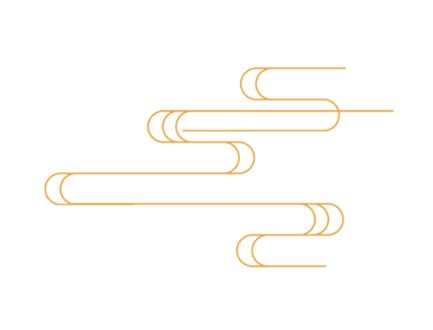 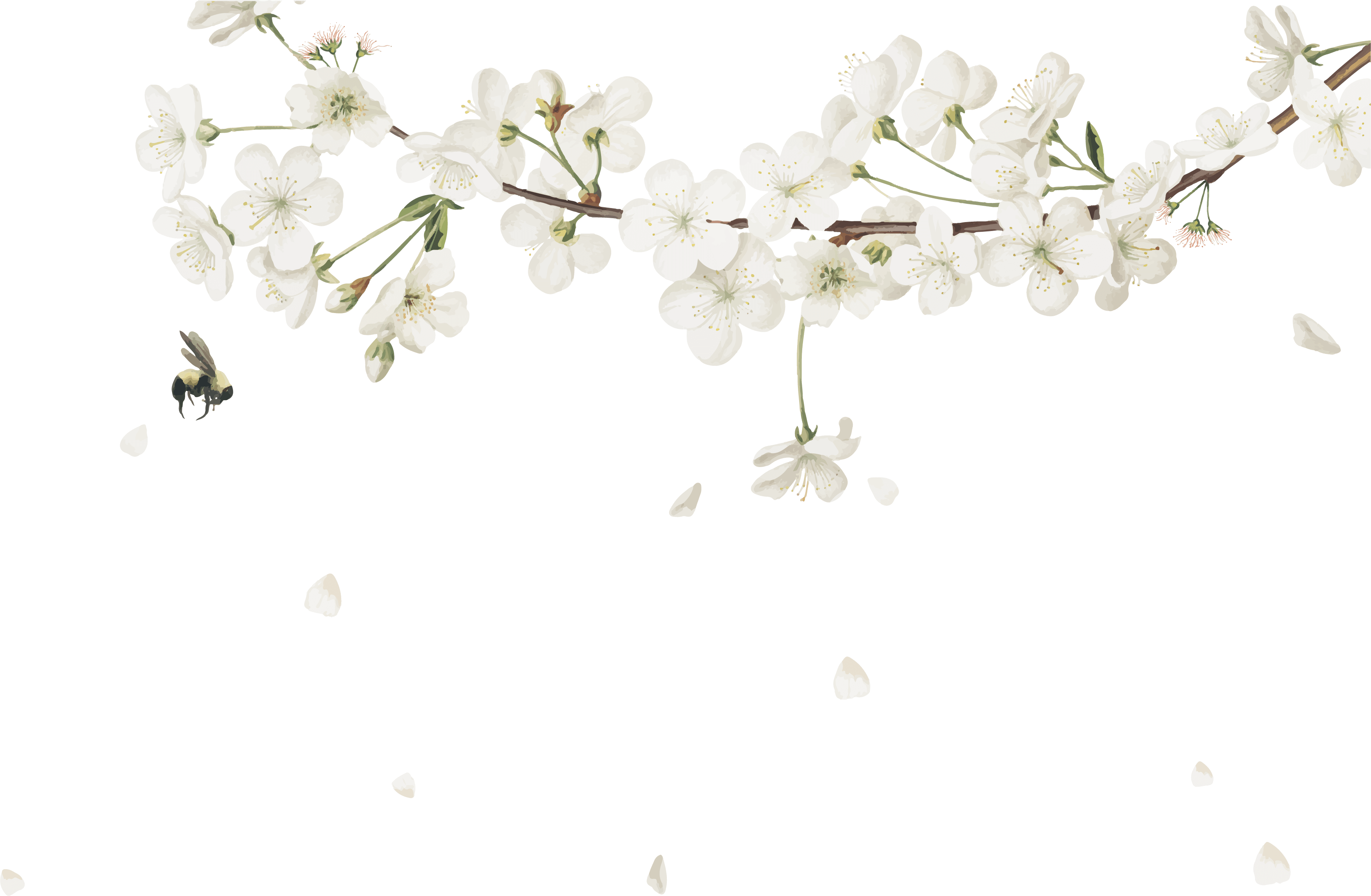 感谢聆听
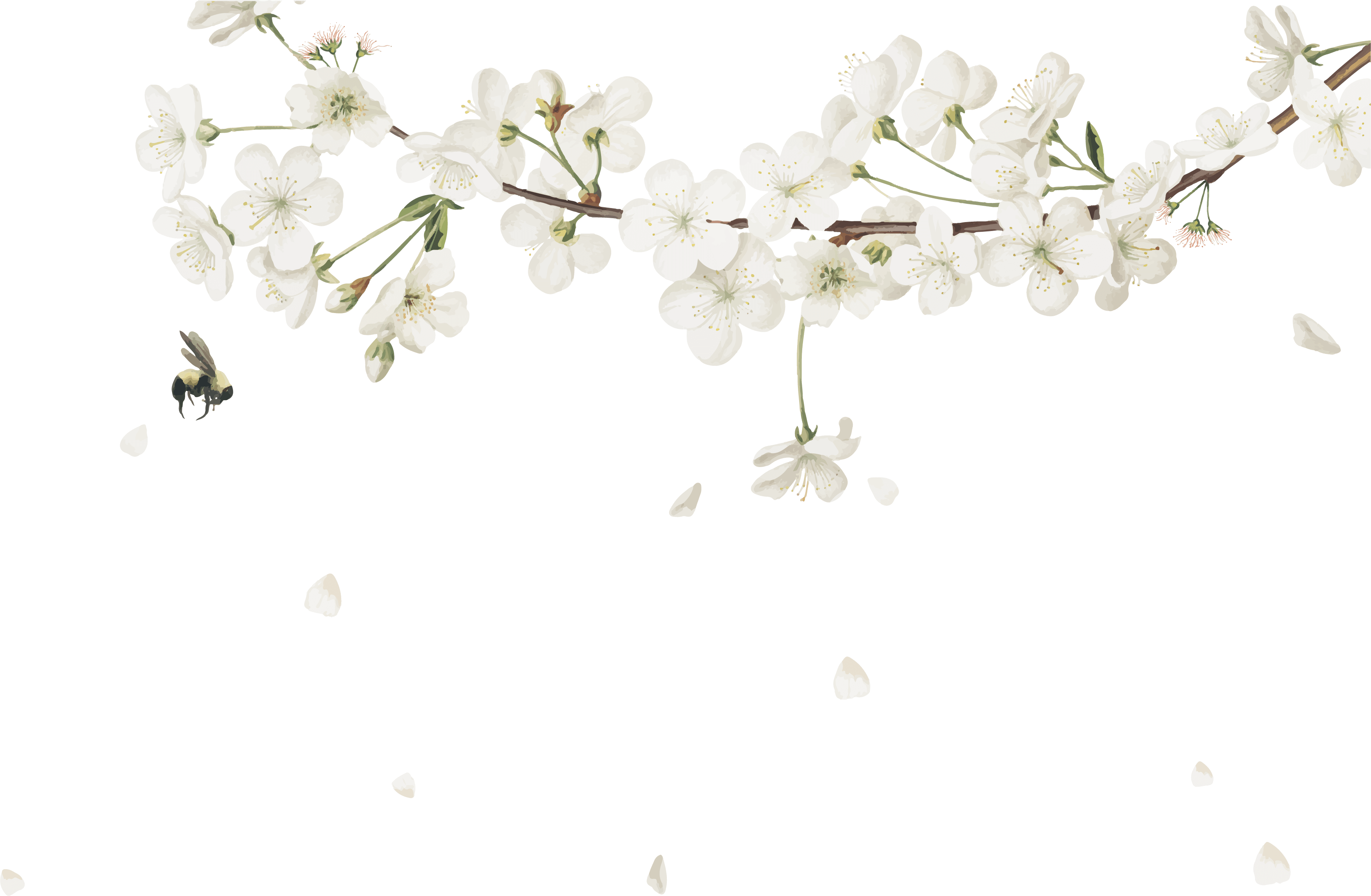 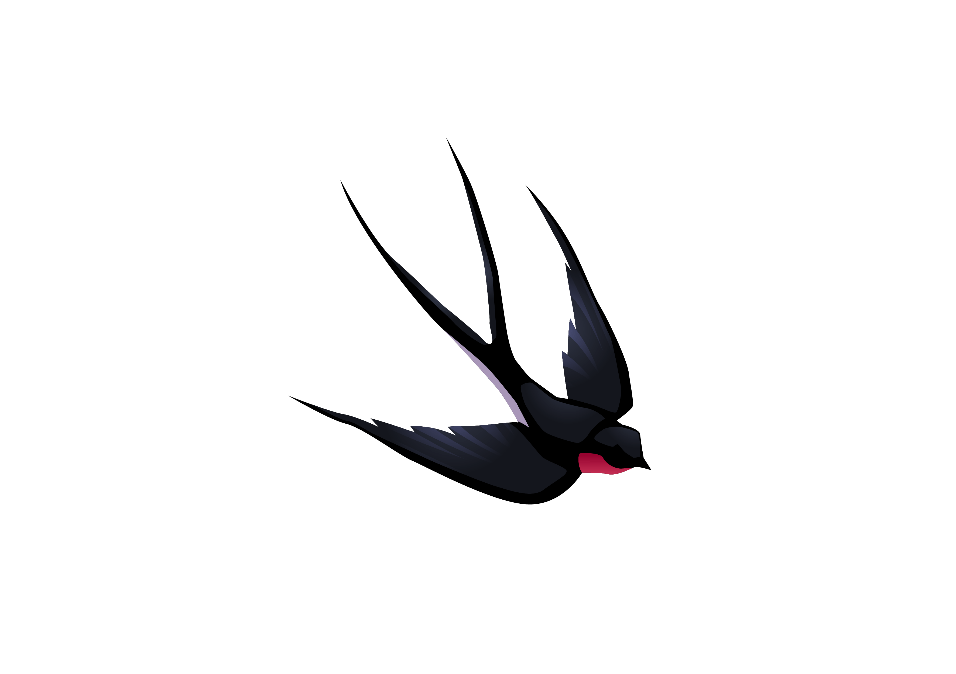 【工作总结】
【工作计划】
【商务汇报】
【述职报告】
【总结汇报】
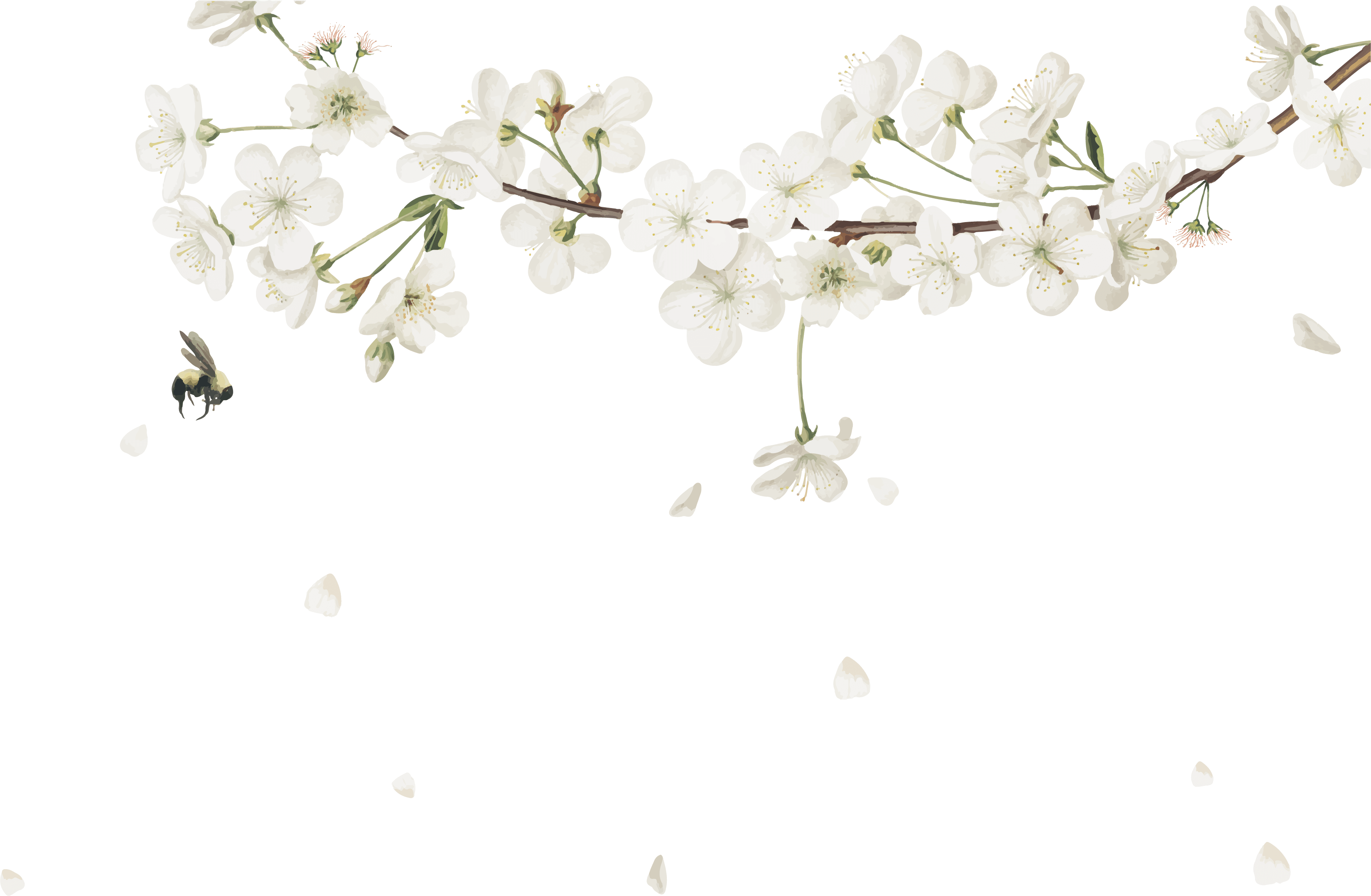